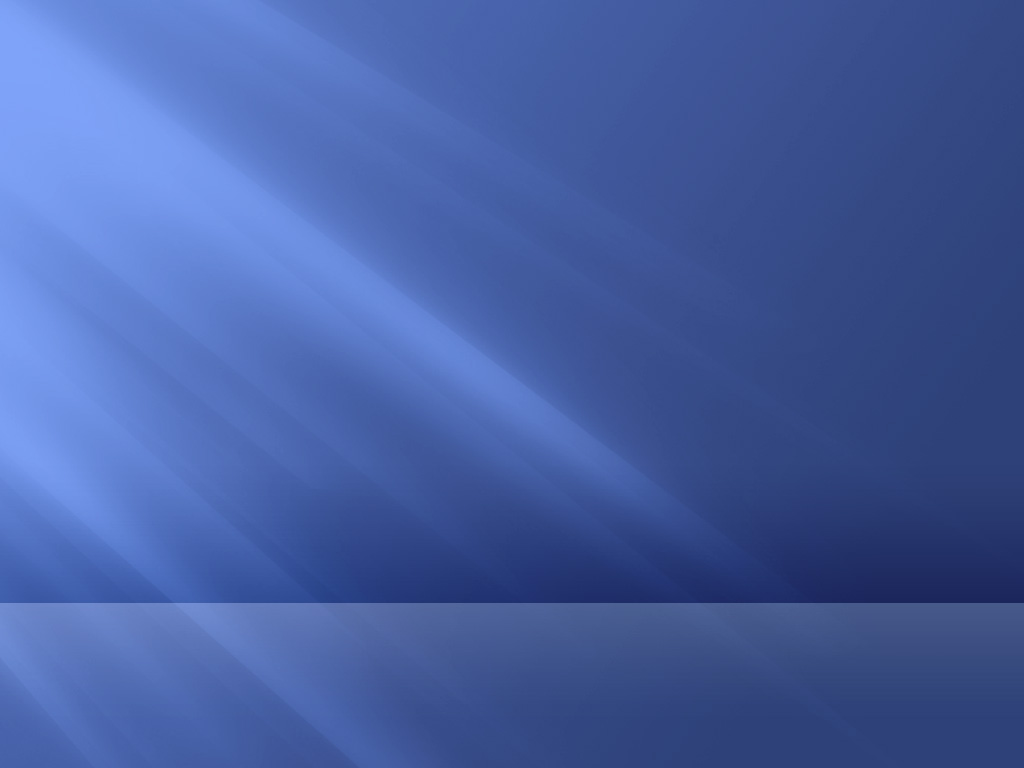 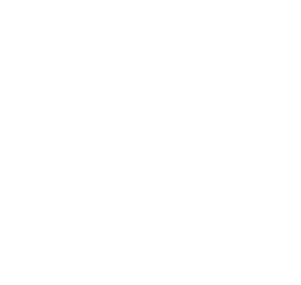 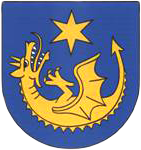 POWIAT STRZYŻOWSKI
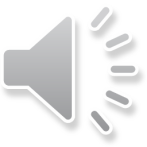 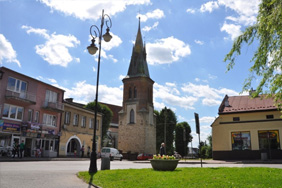 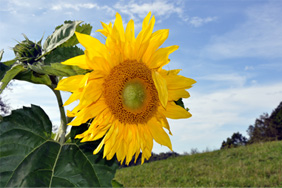 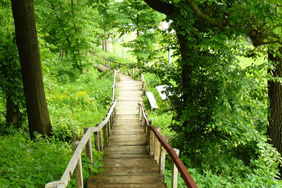 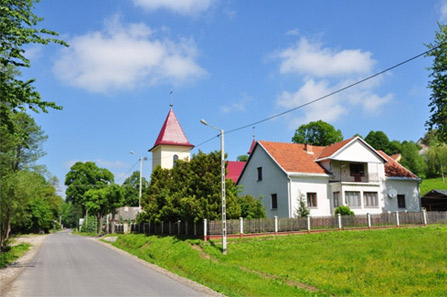 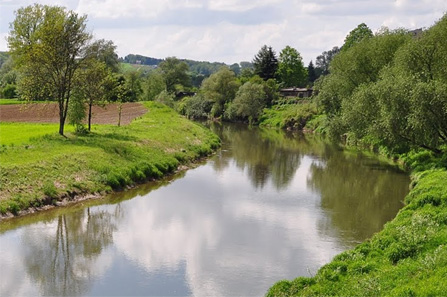 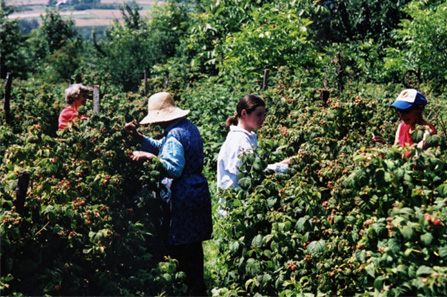 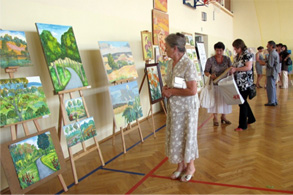 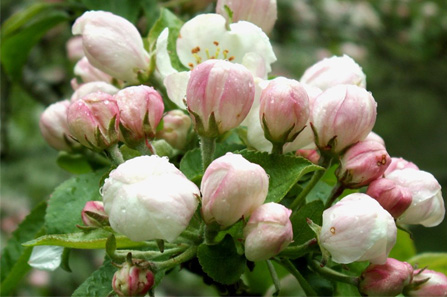 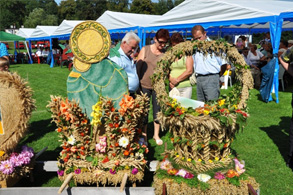 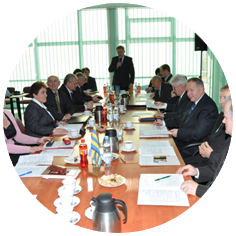 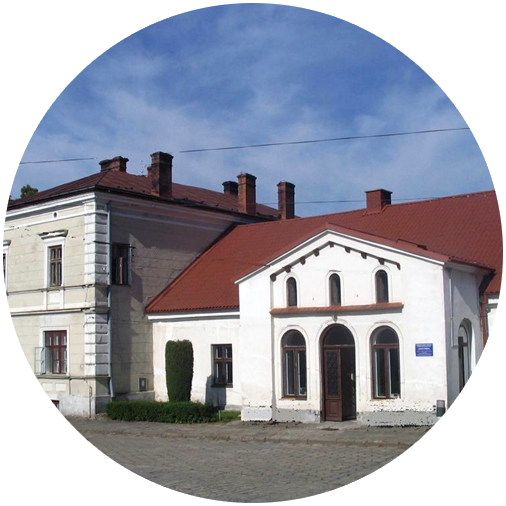 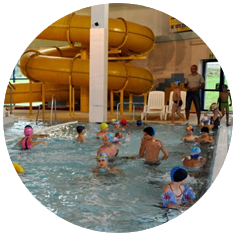 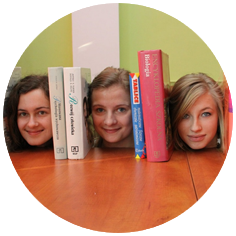 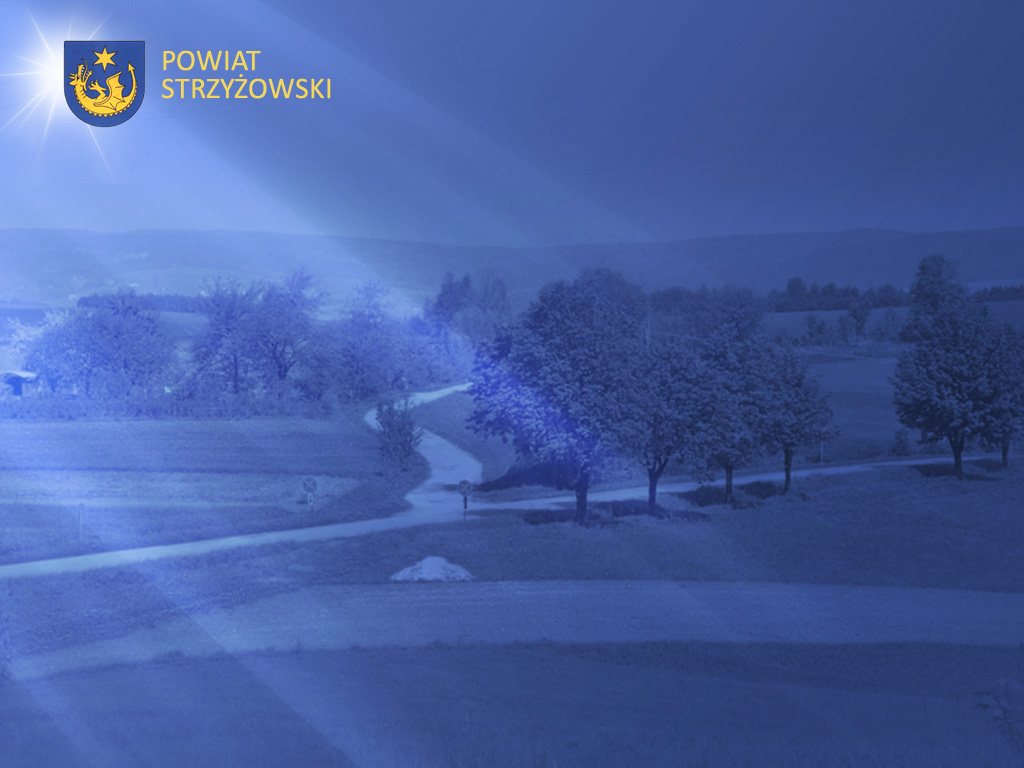 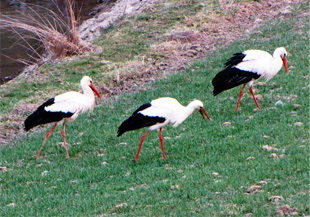 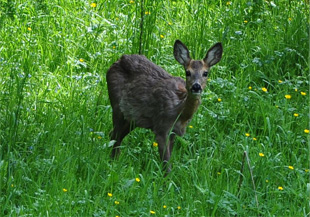 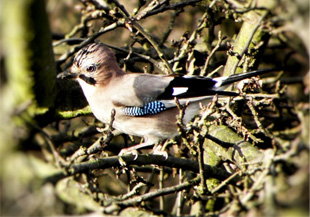 Wokół nas …
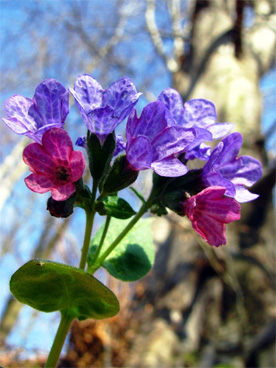 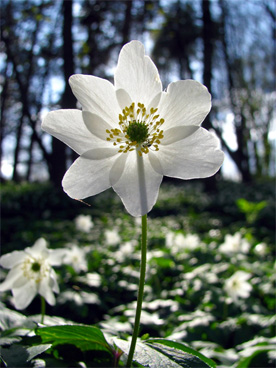 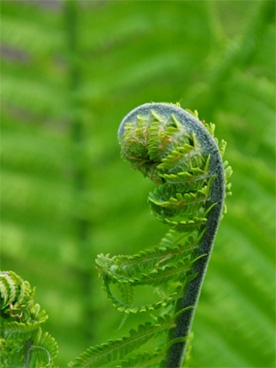 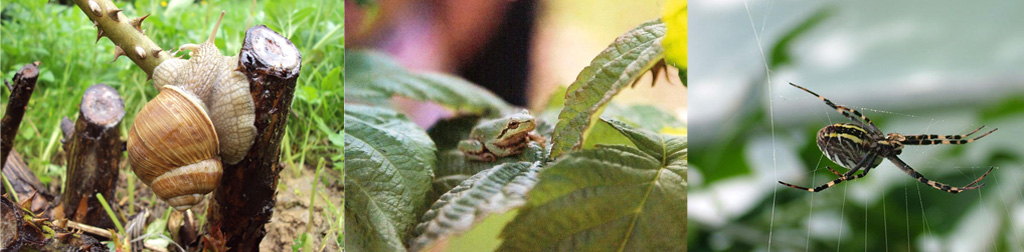 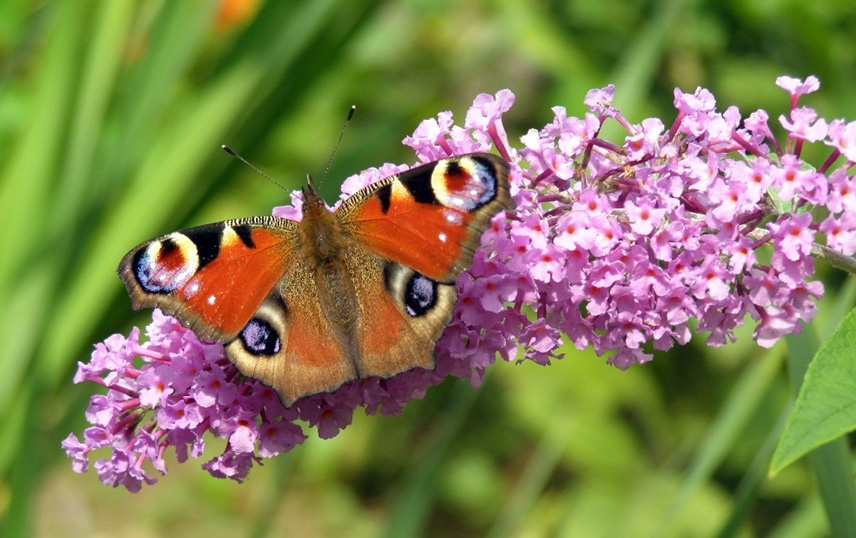 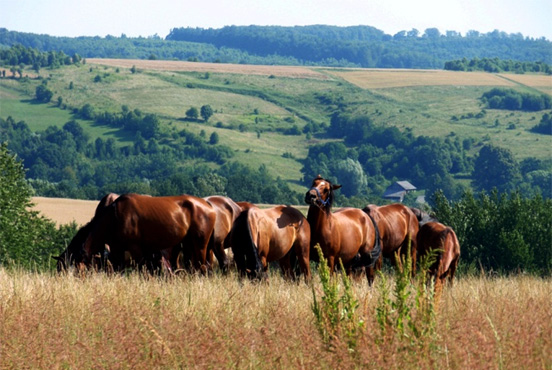 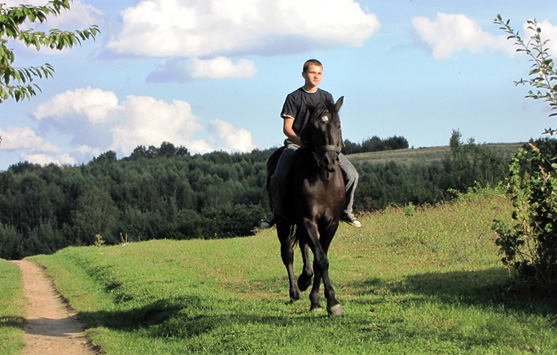 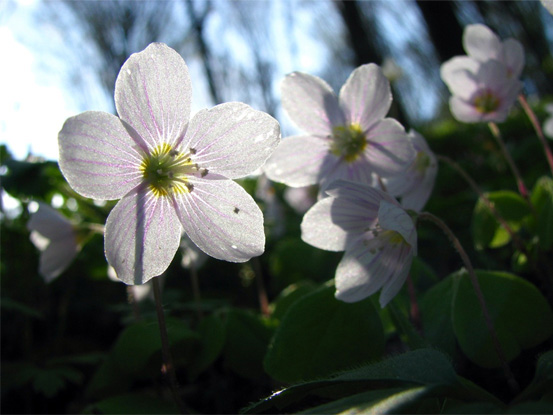 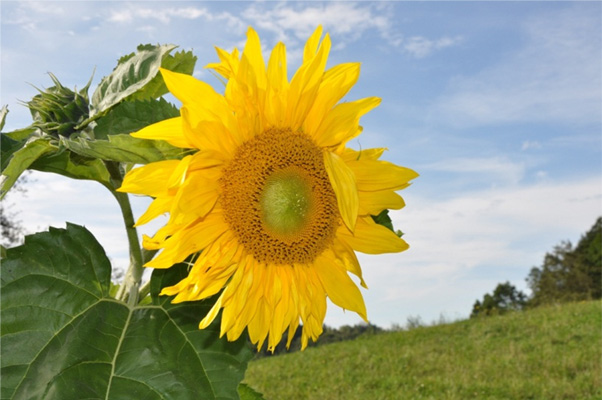 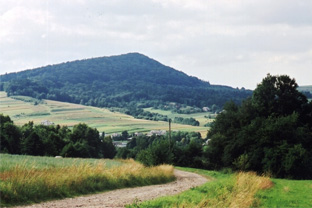 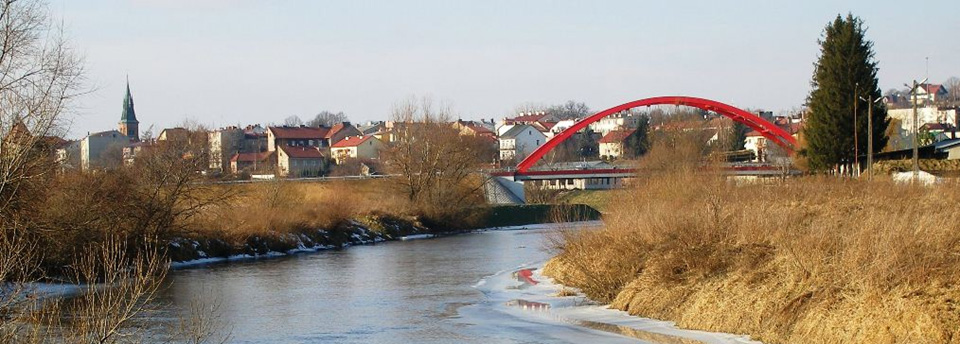 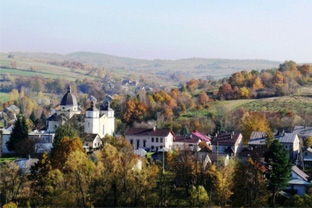 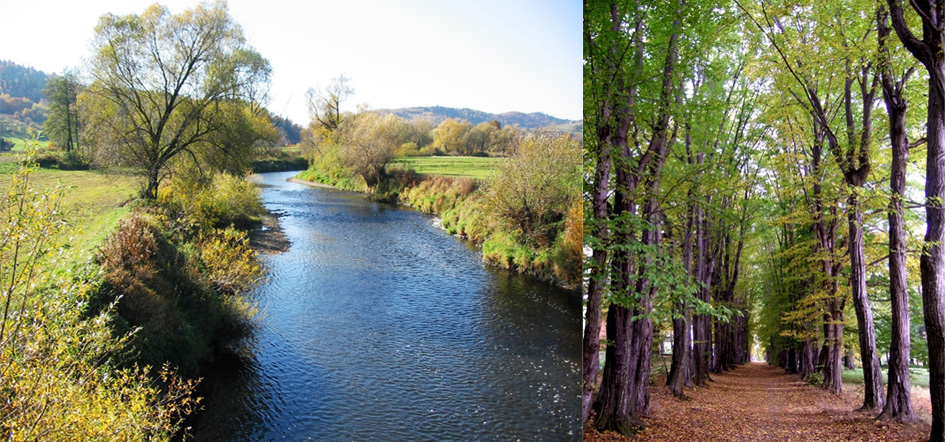 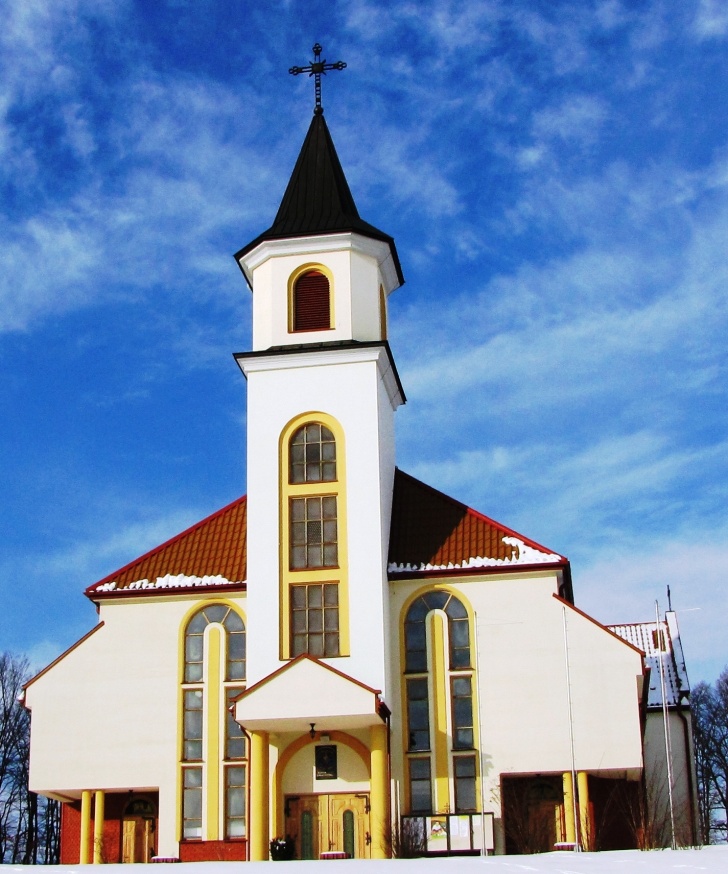 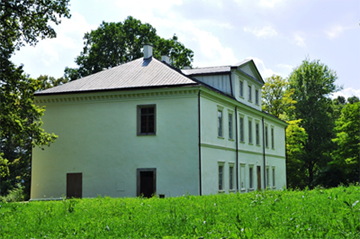 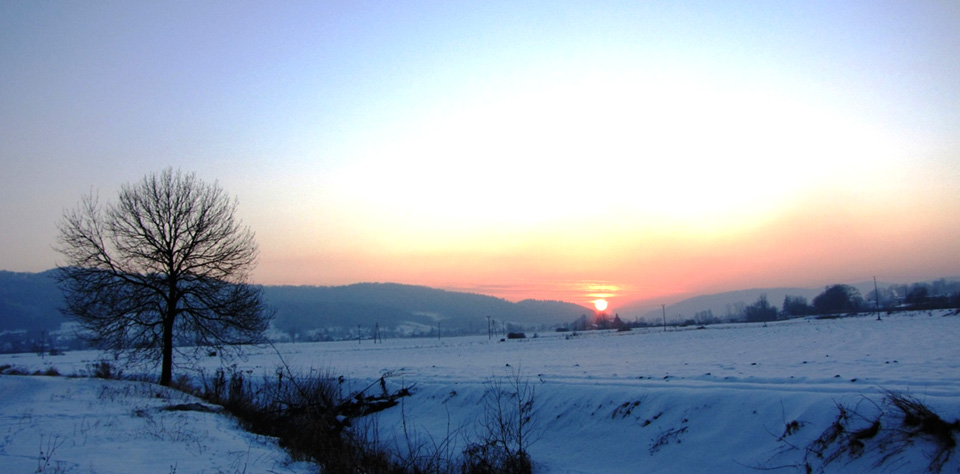 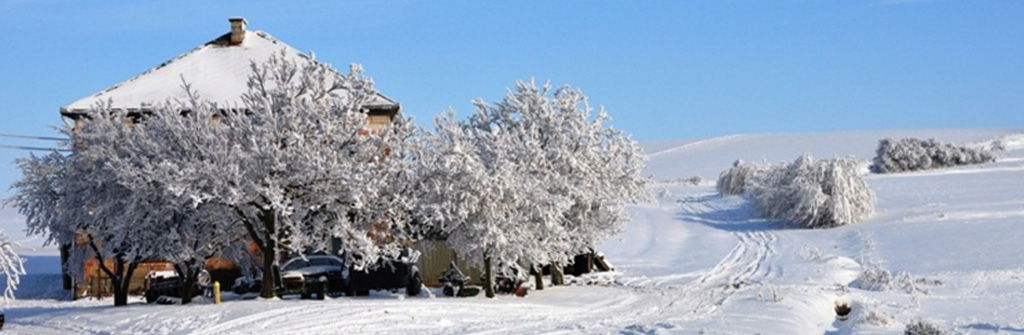 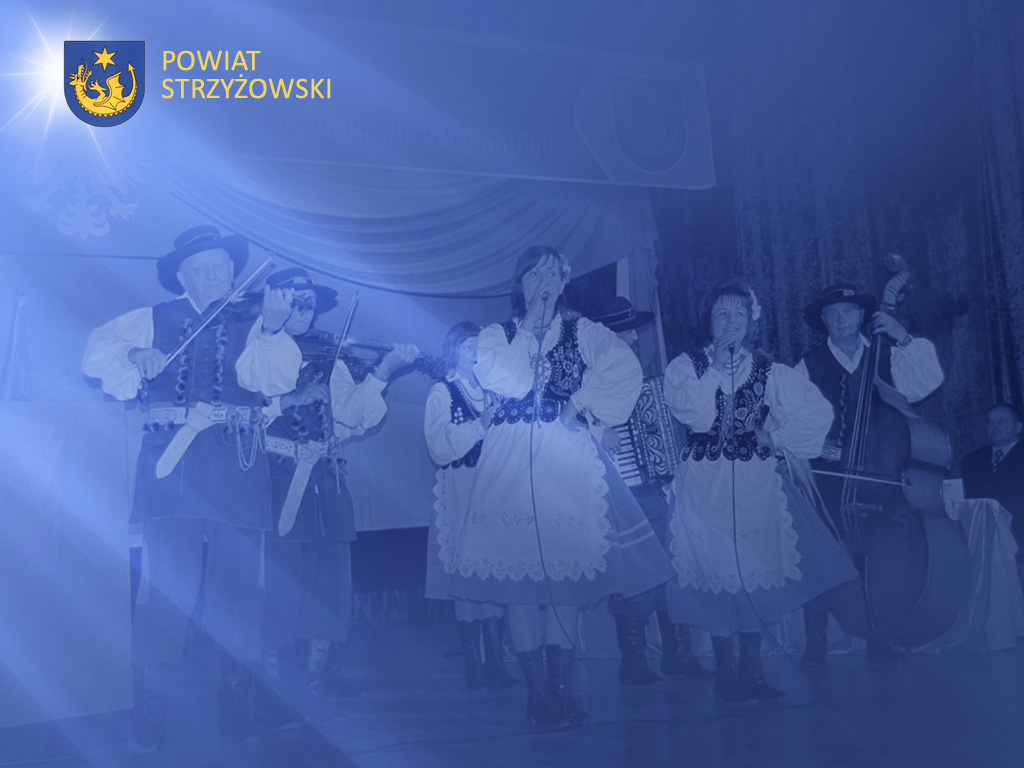 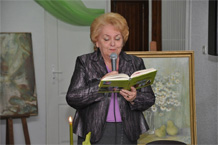 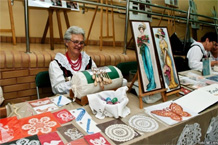 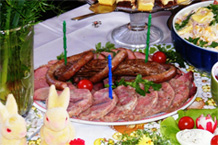 Sami tworzymy
naszą kulturę…
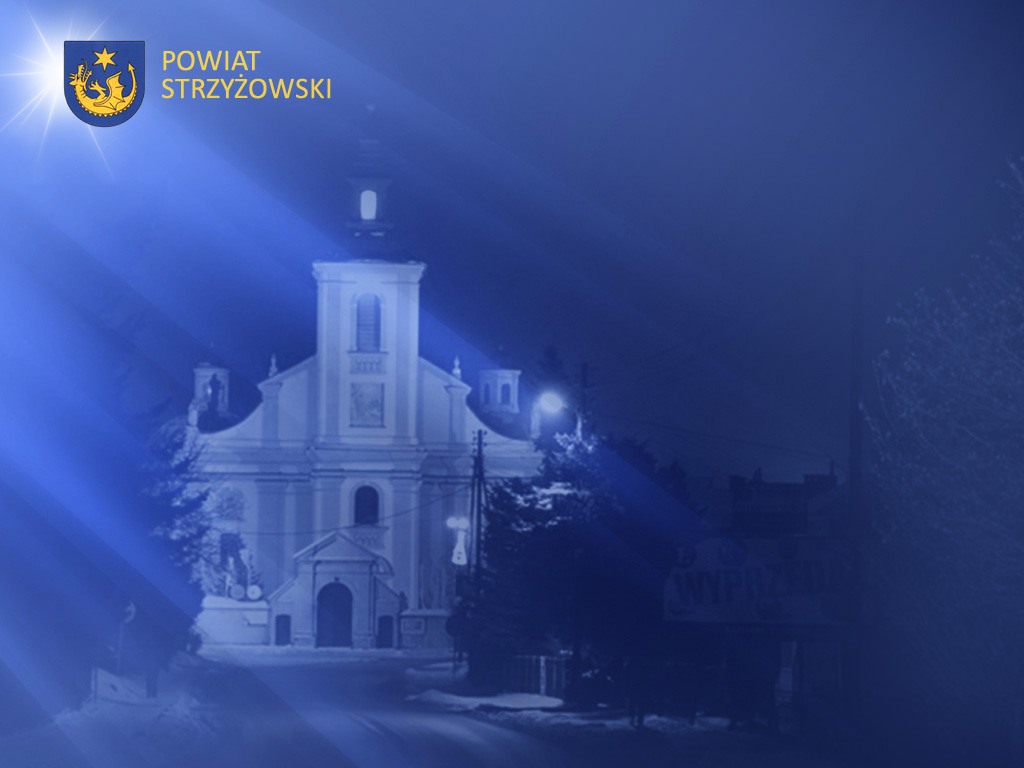 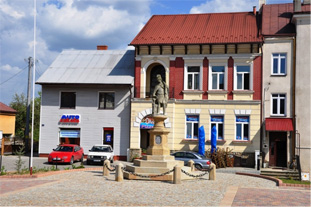 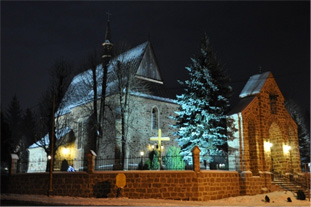 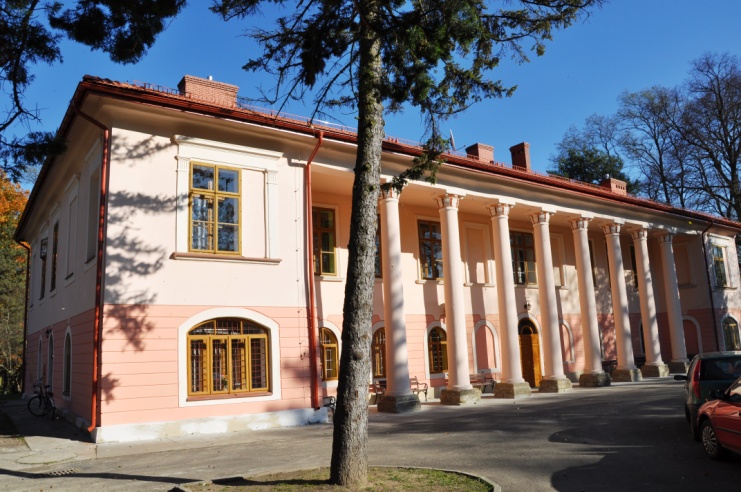 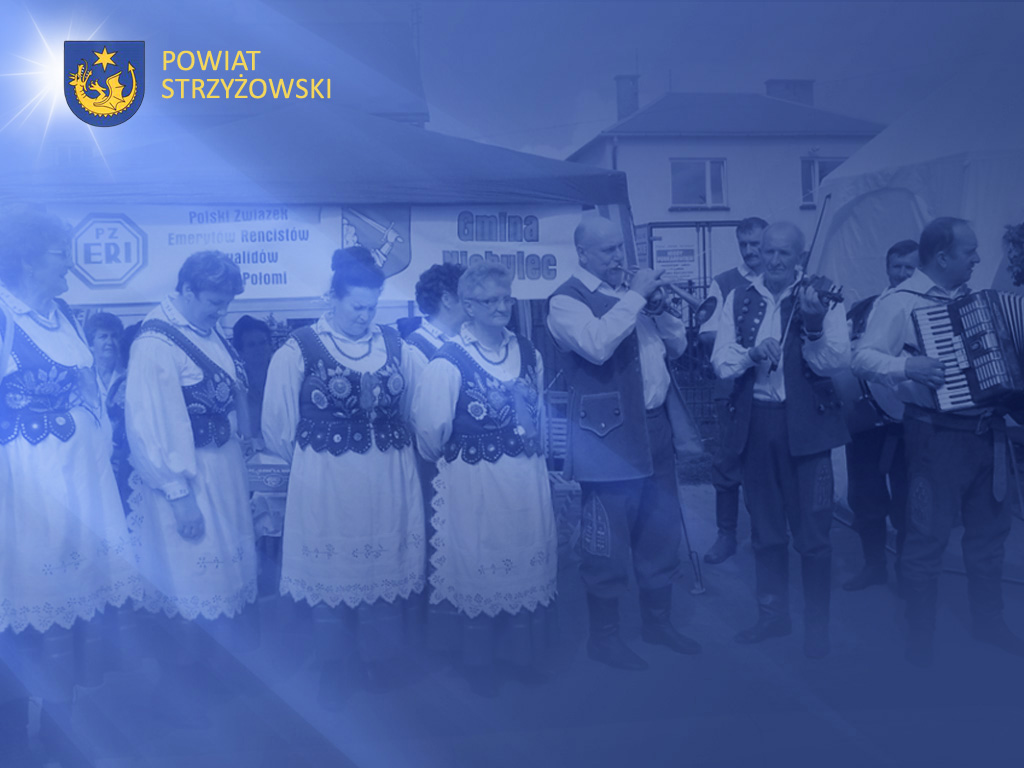 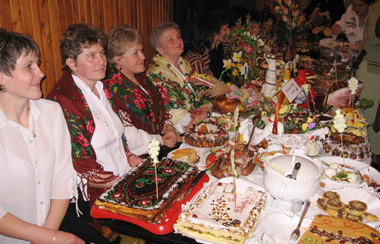 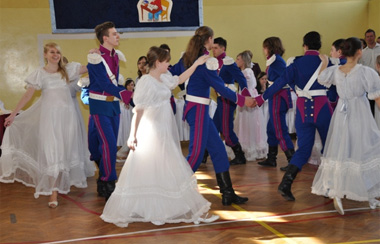 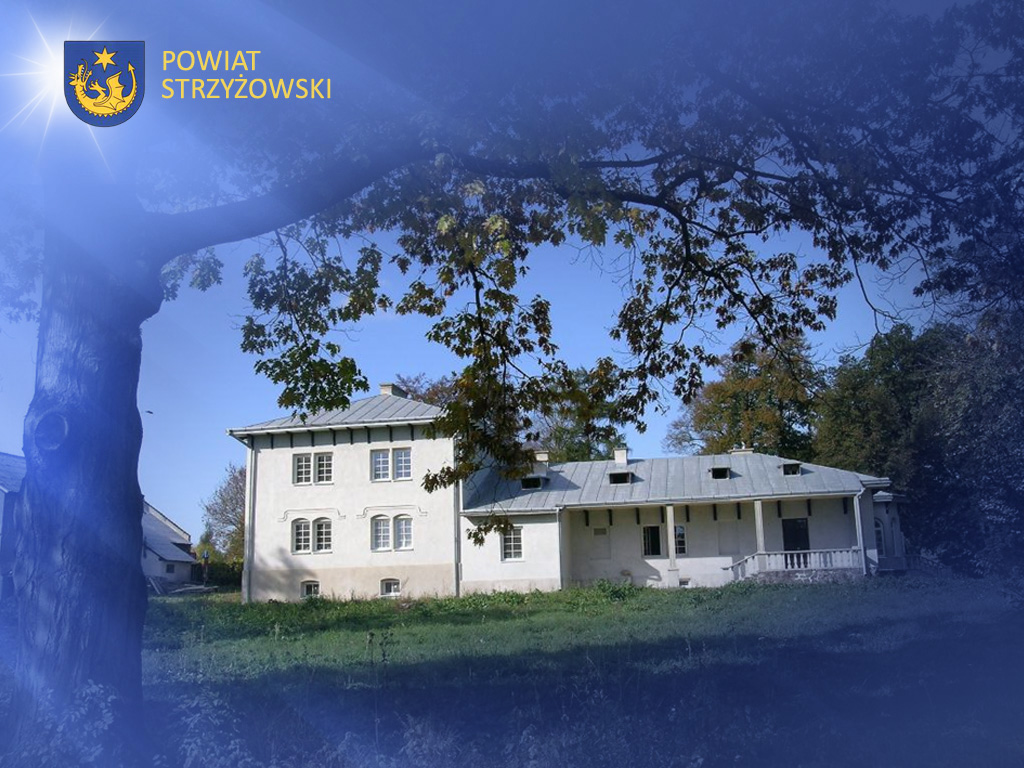 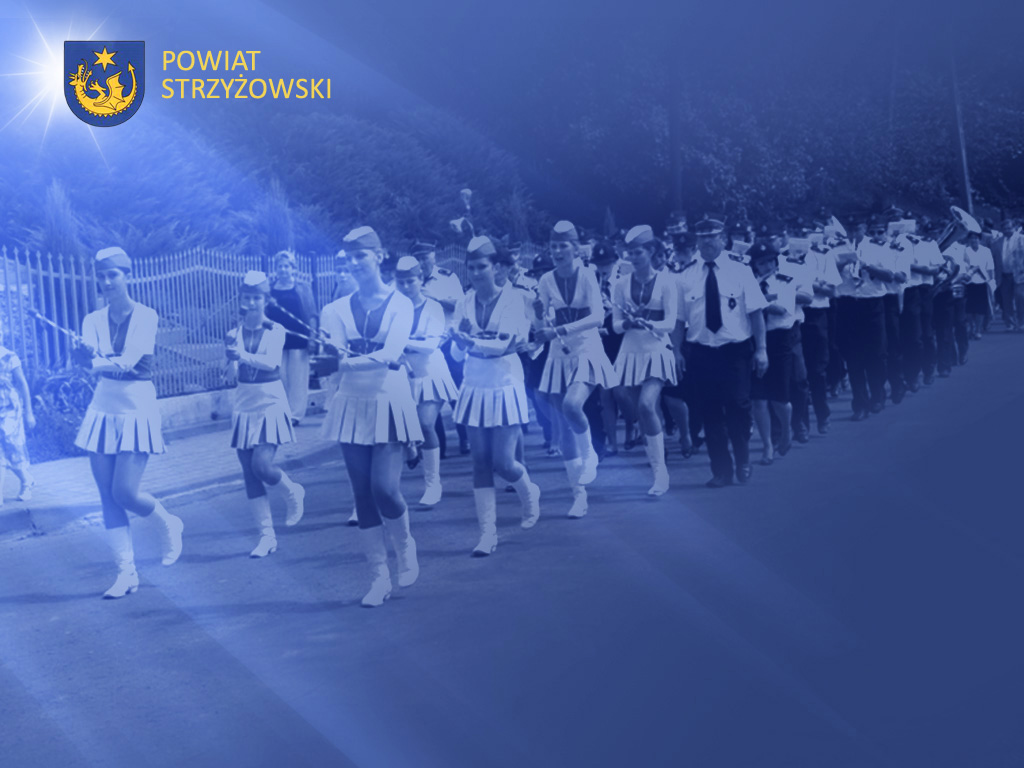 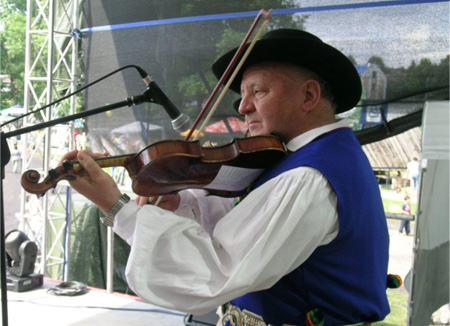 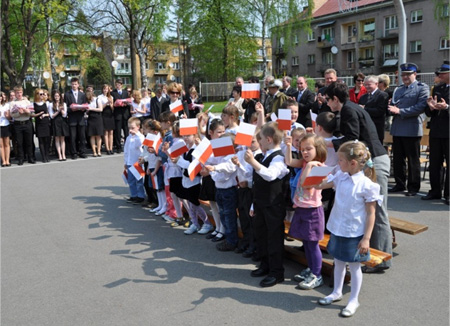 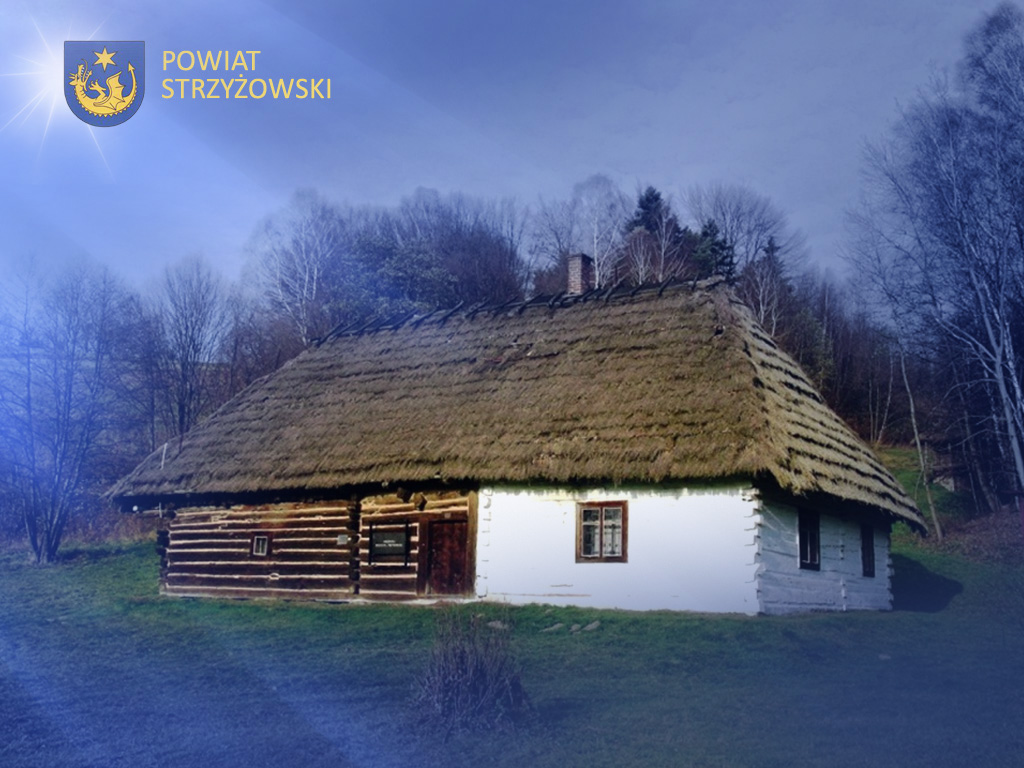 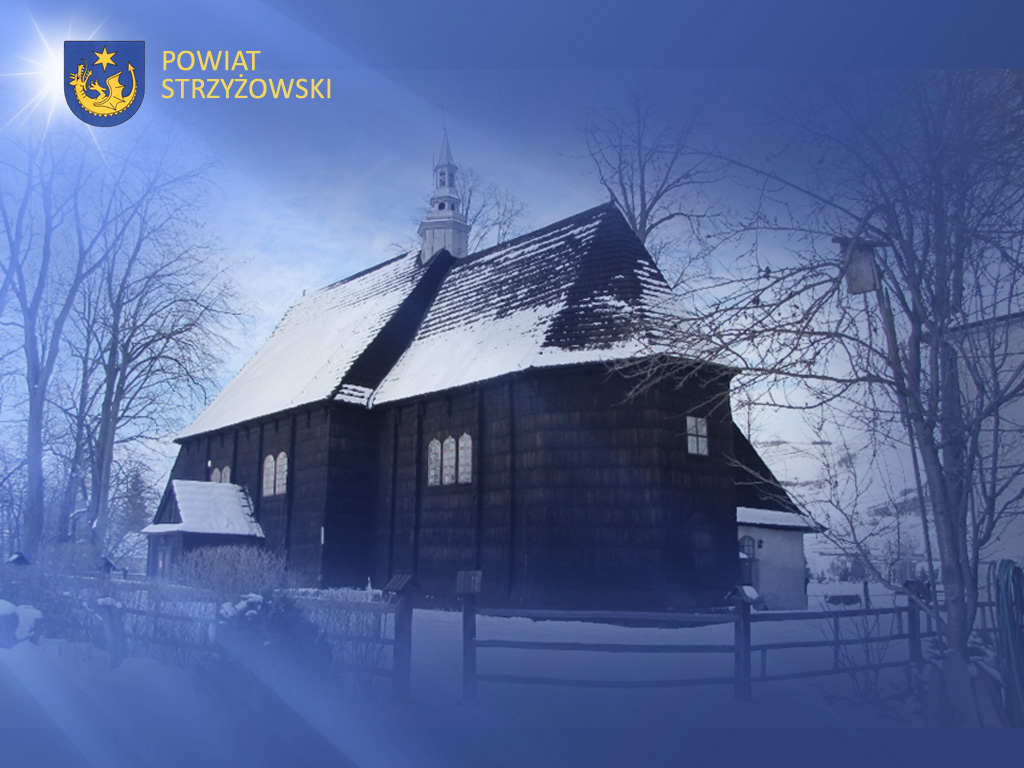 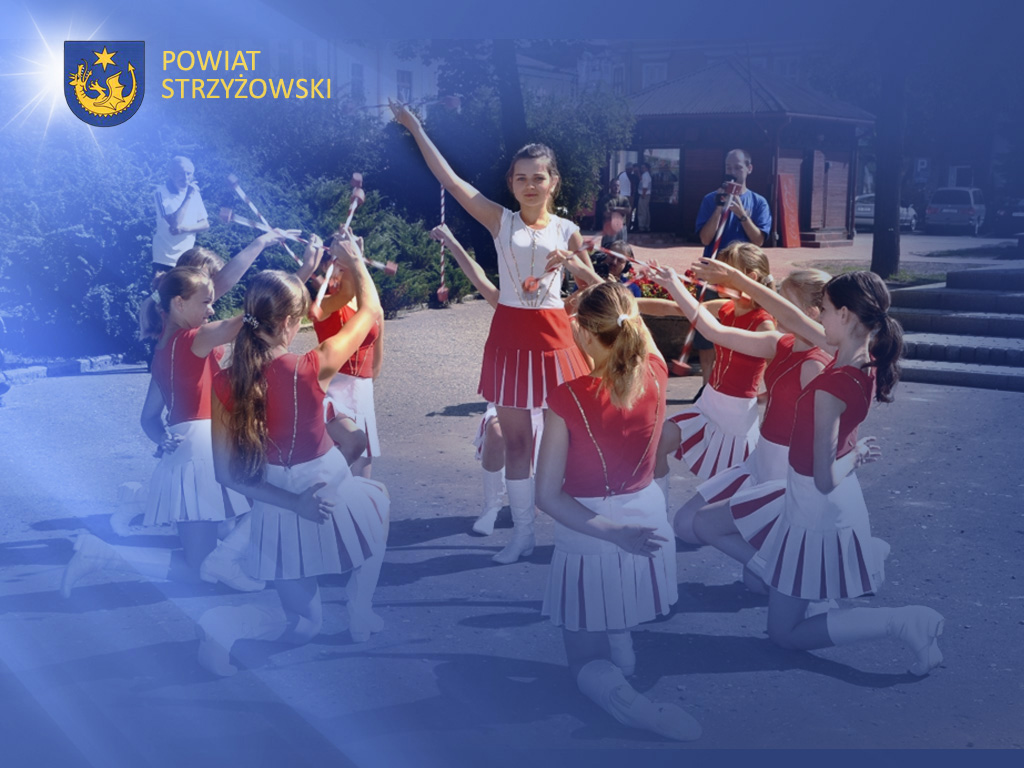 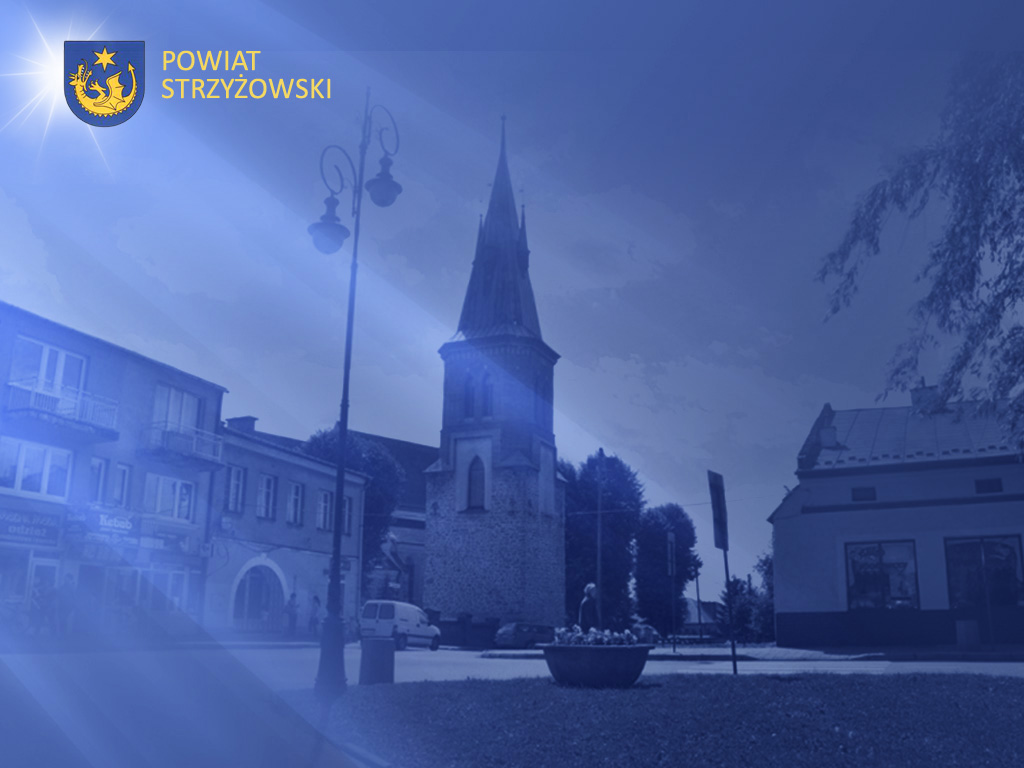 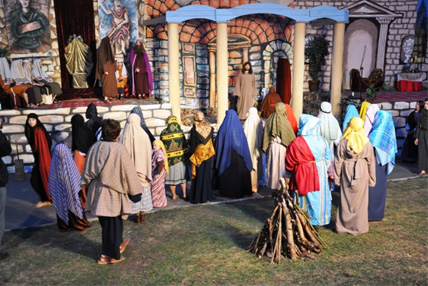 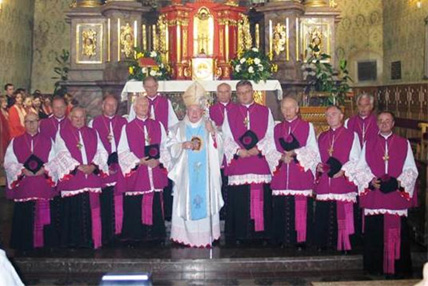 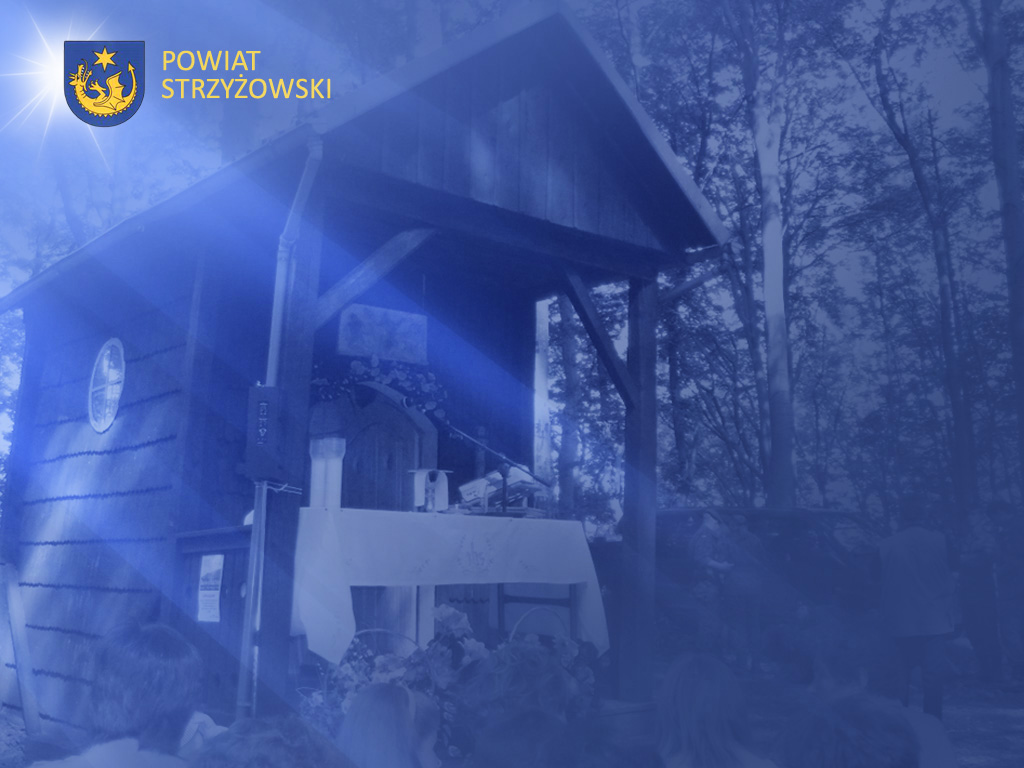 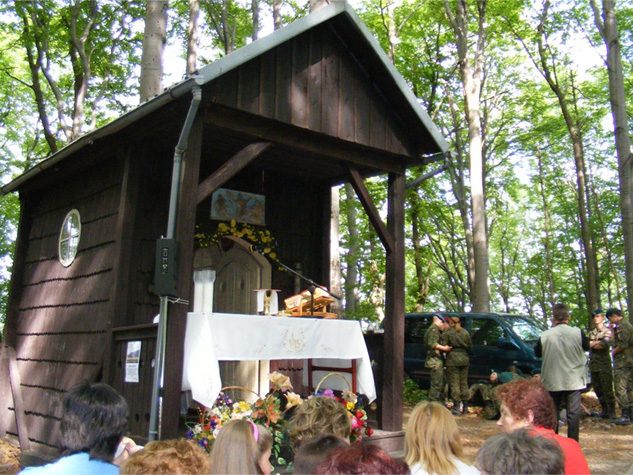 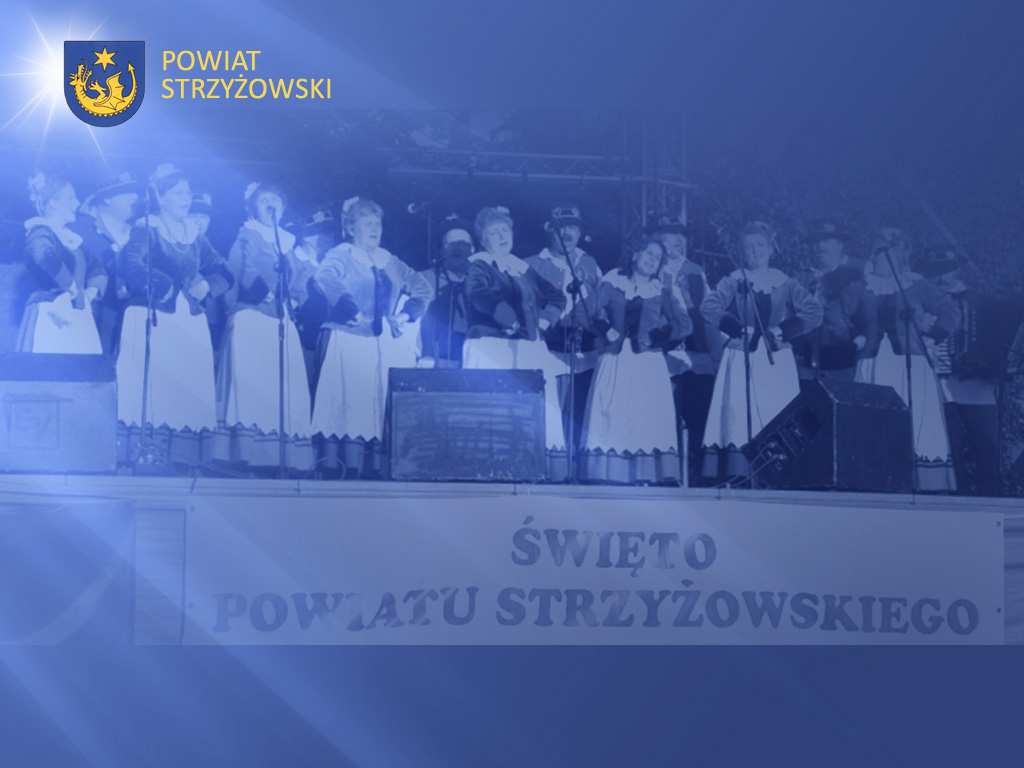 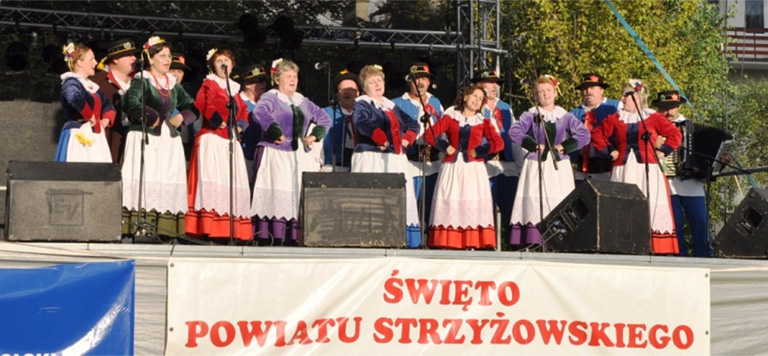 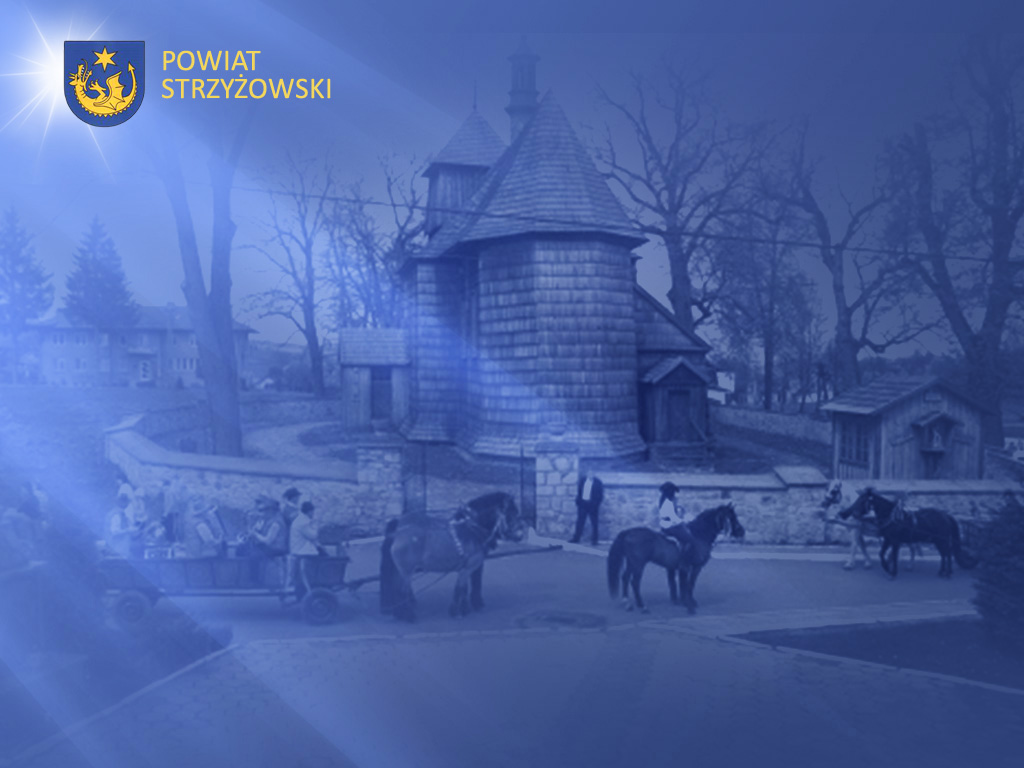 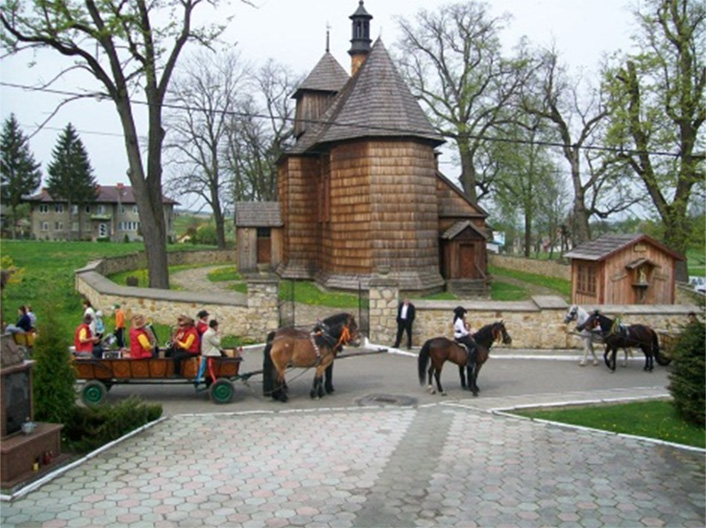 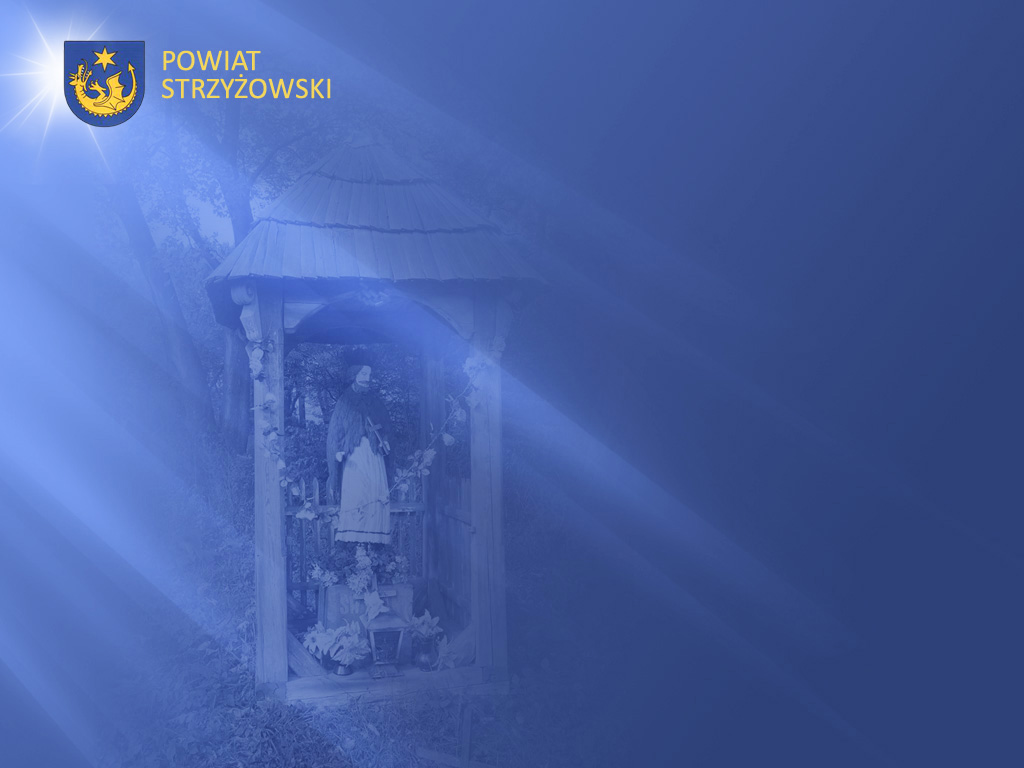 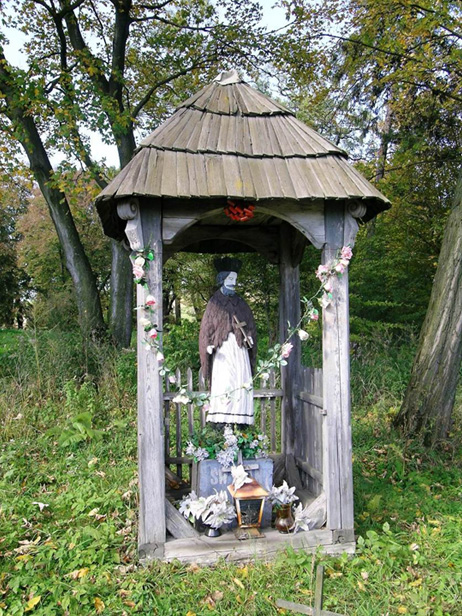 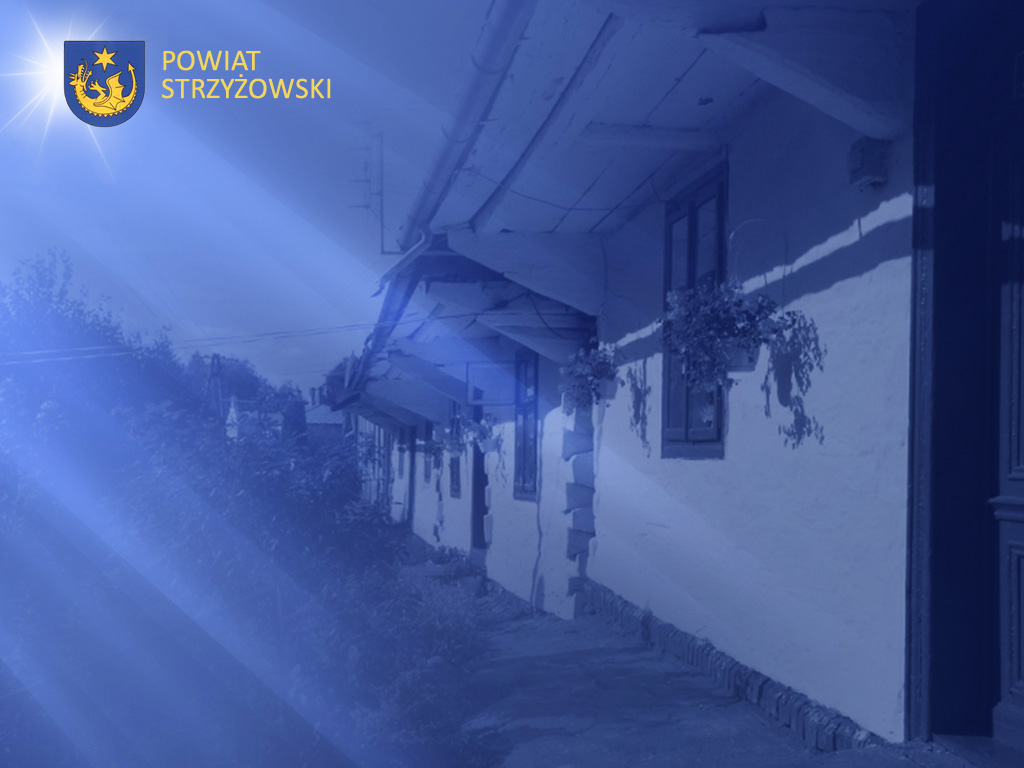 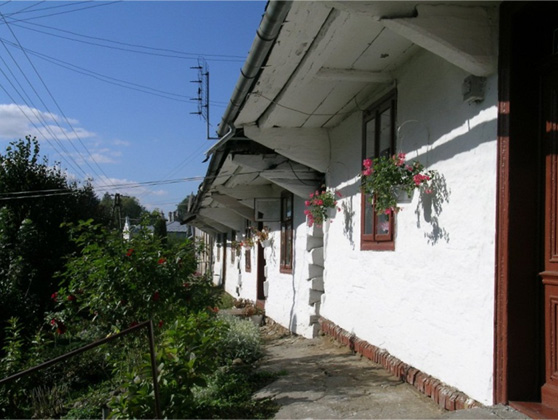 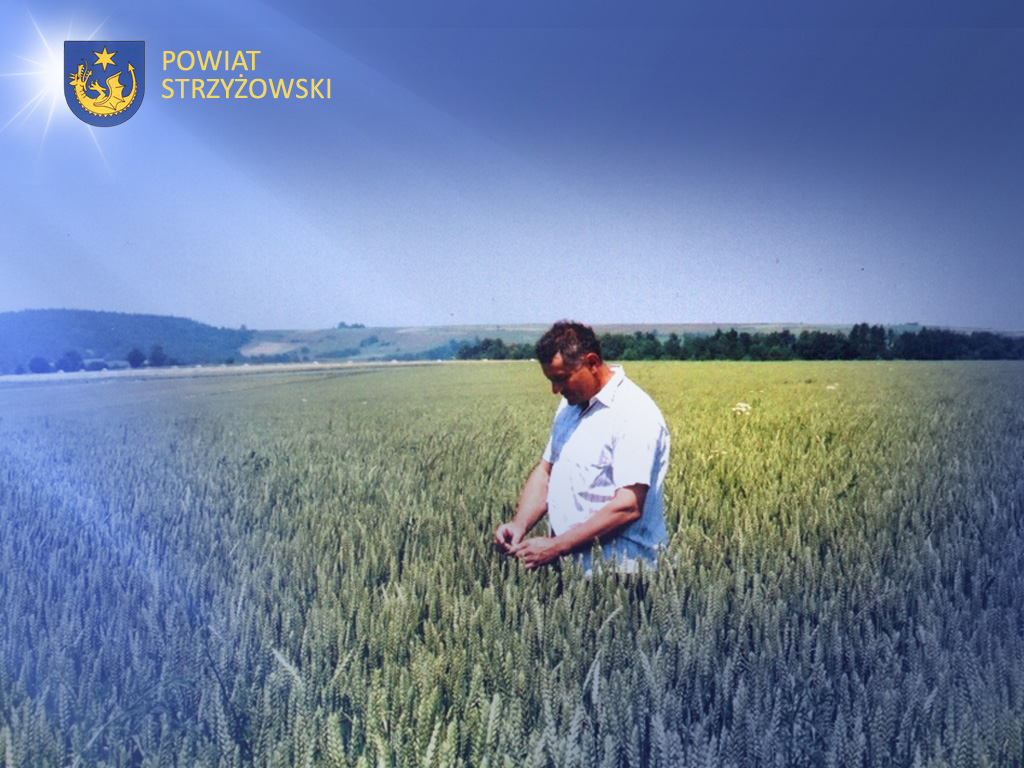 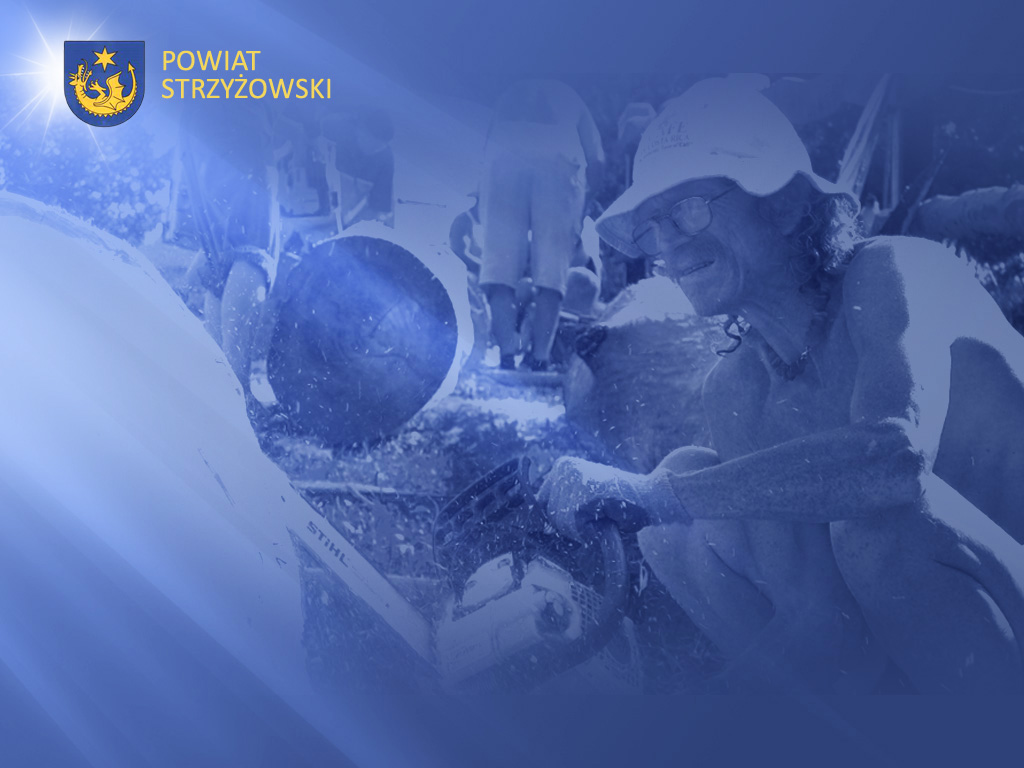 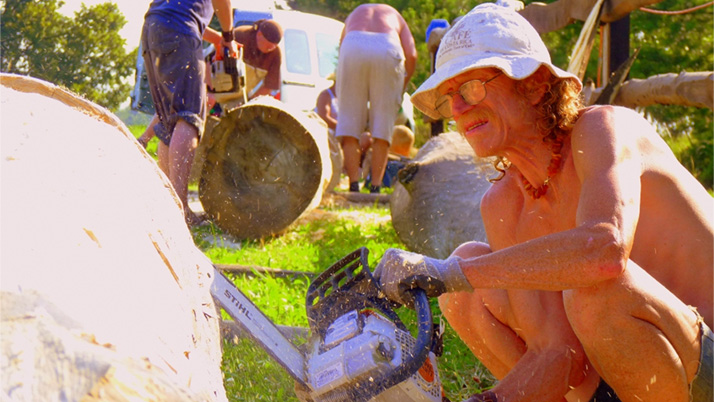 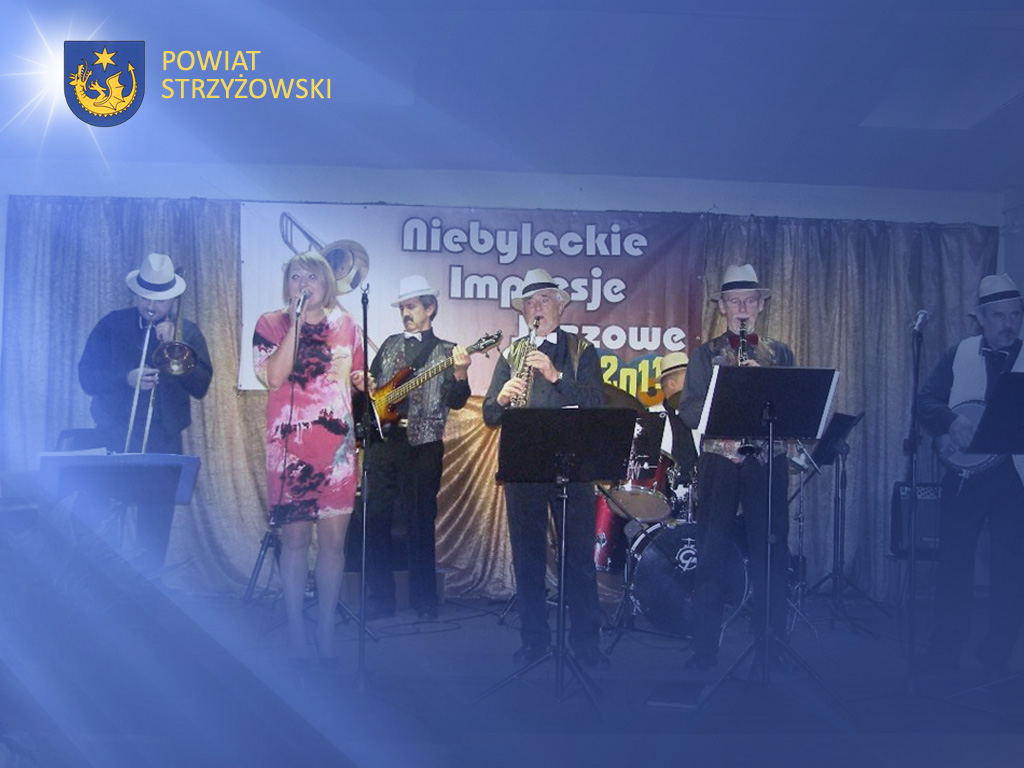 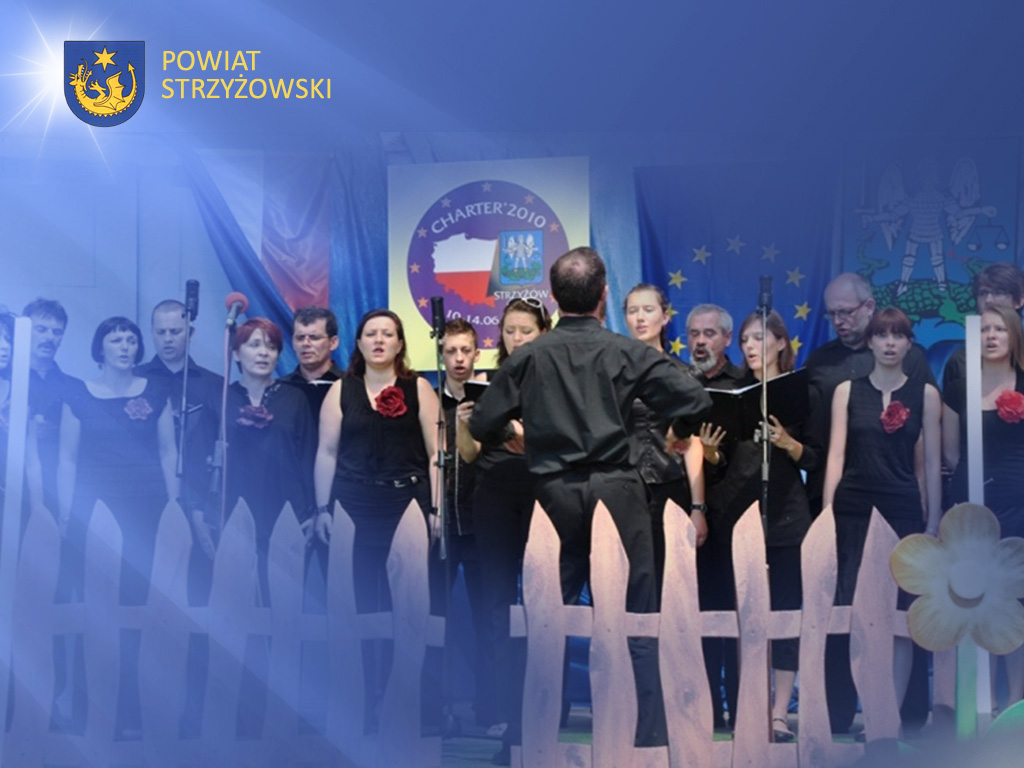 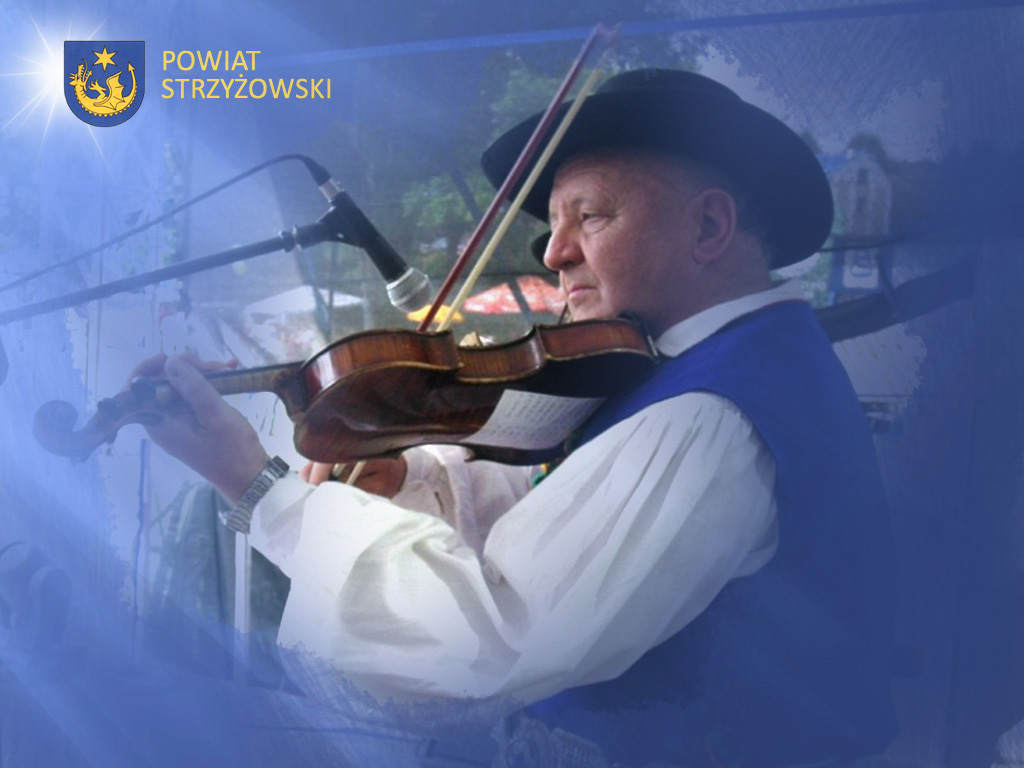 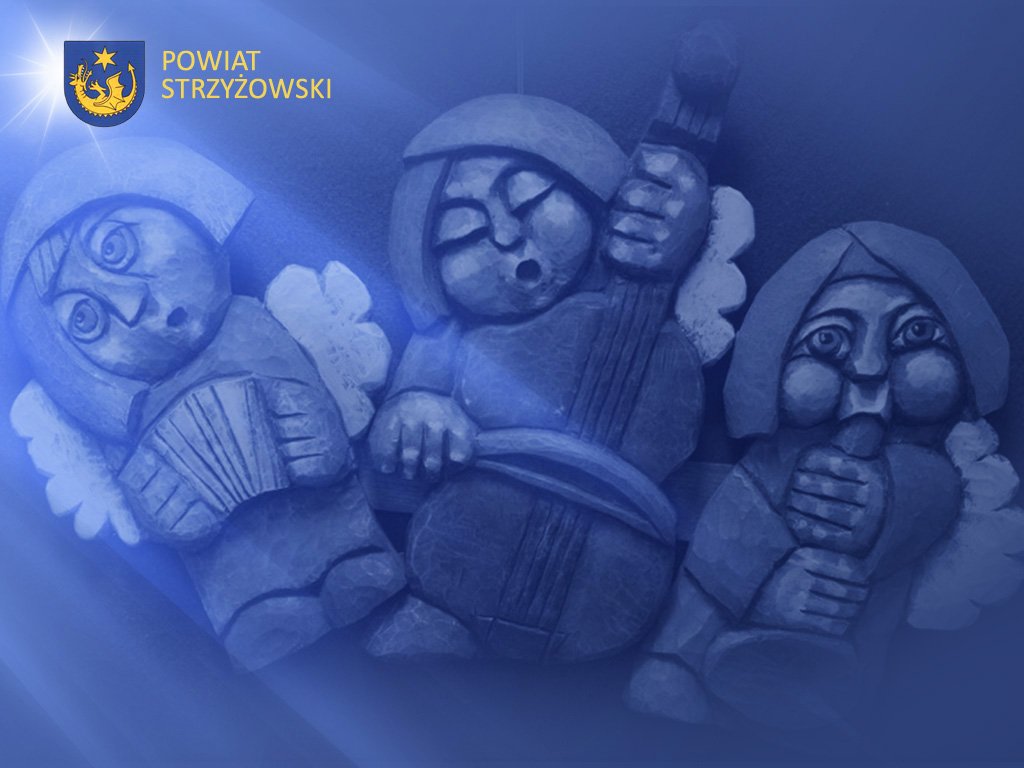 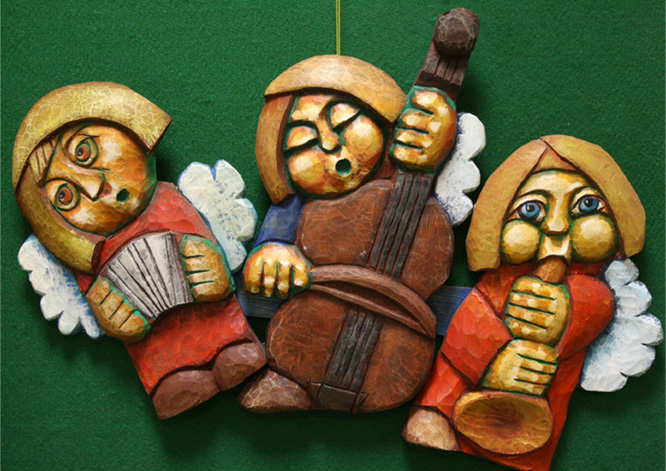 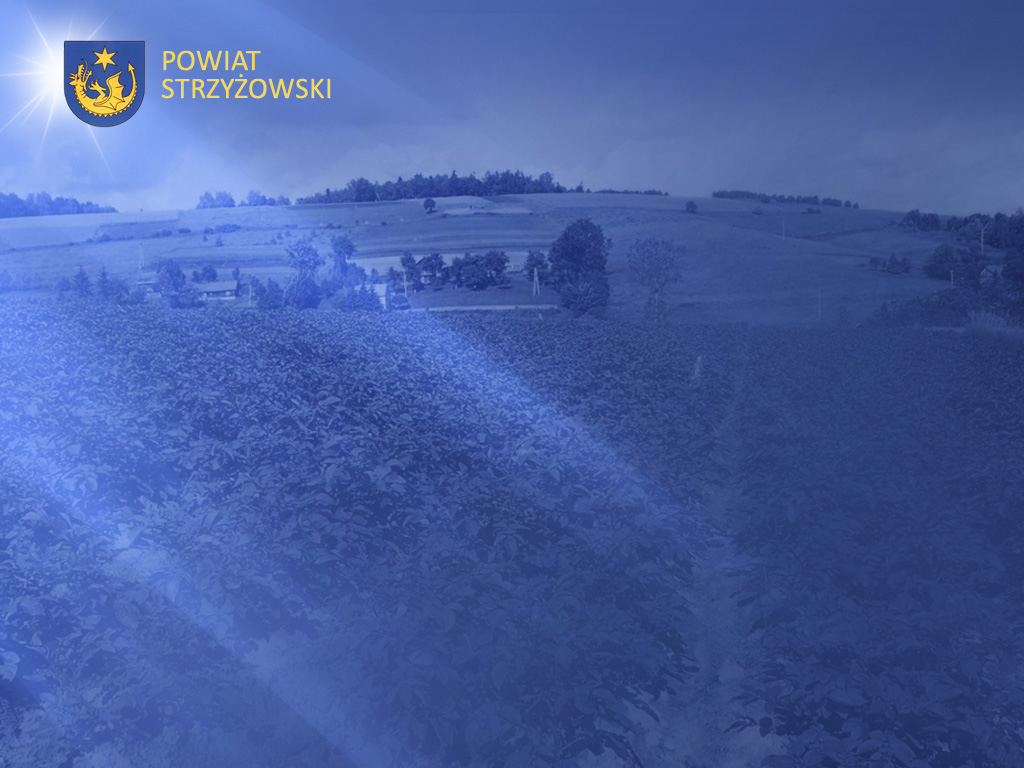 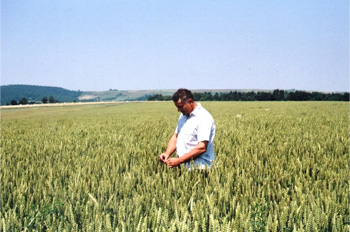 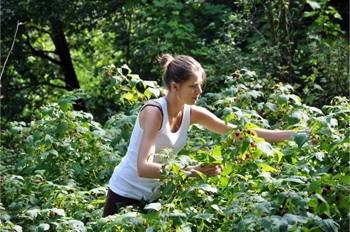 Ziemia i praca
są naszym bogactwem …
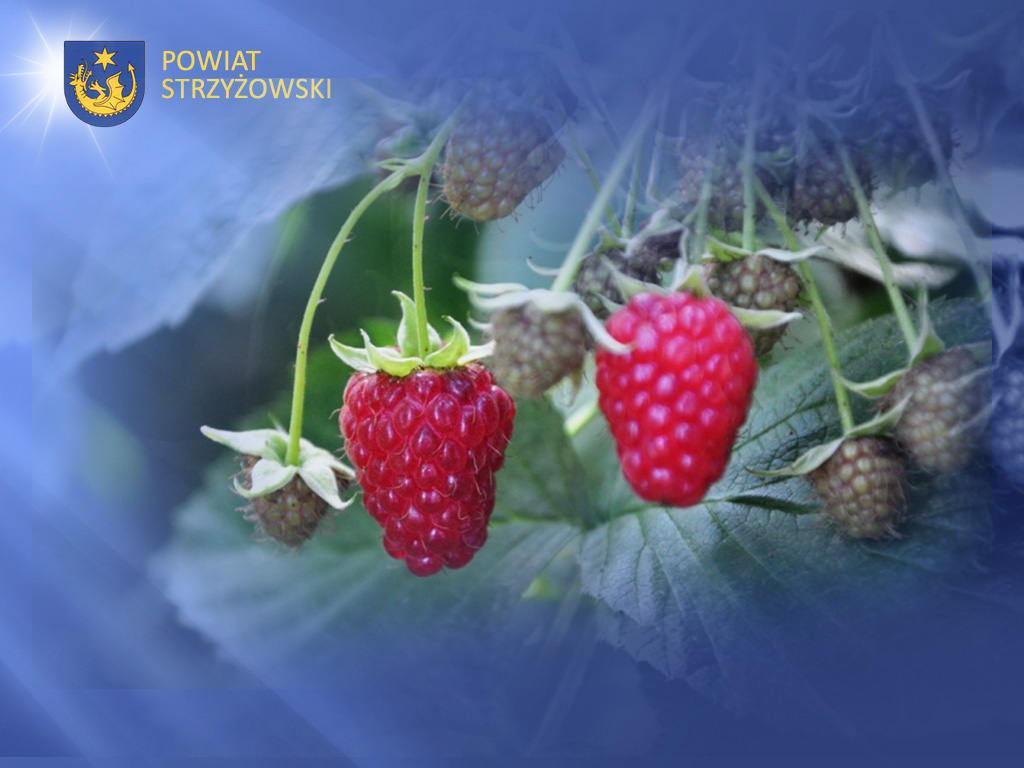 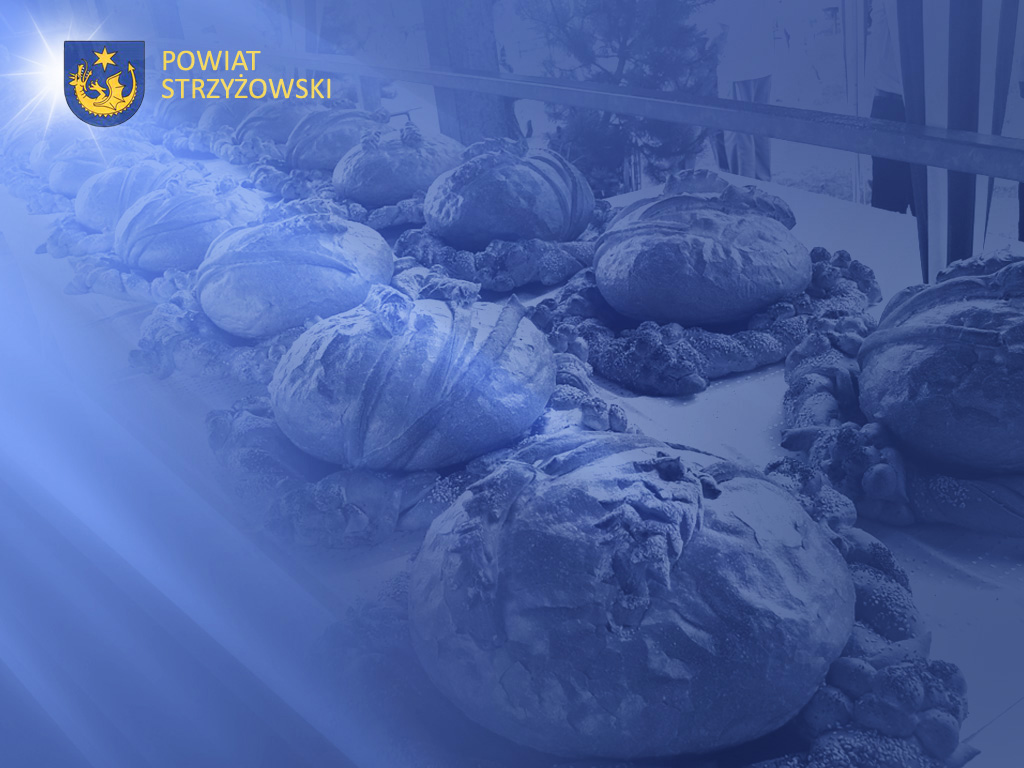 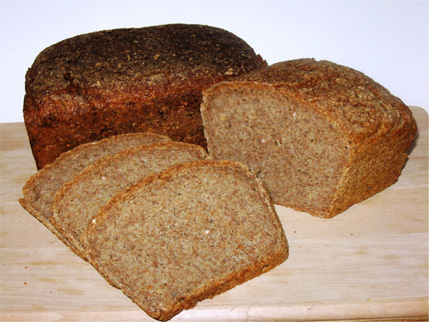 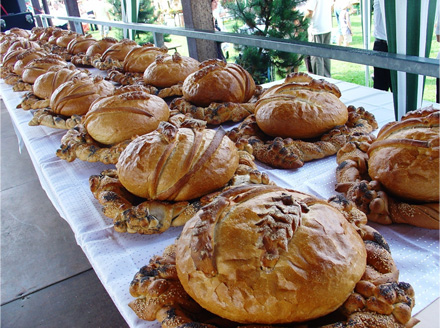 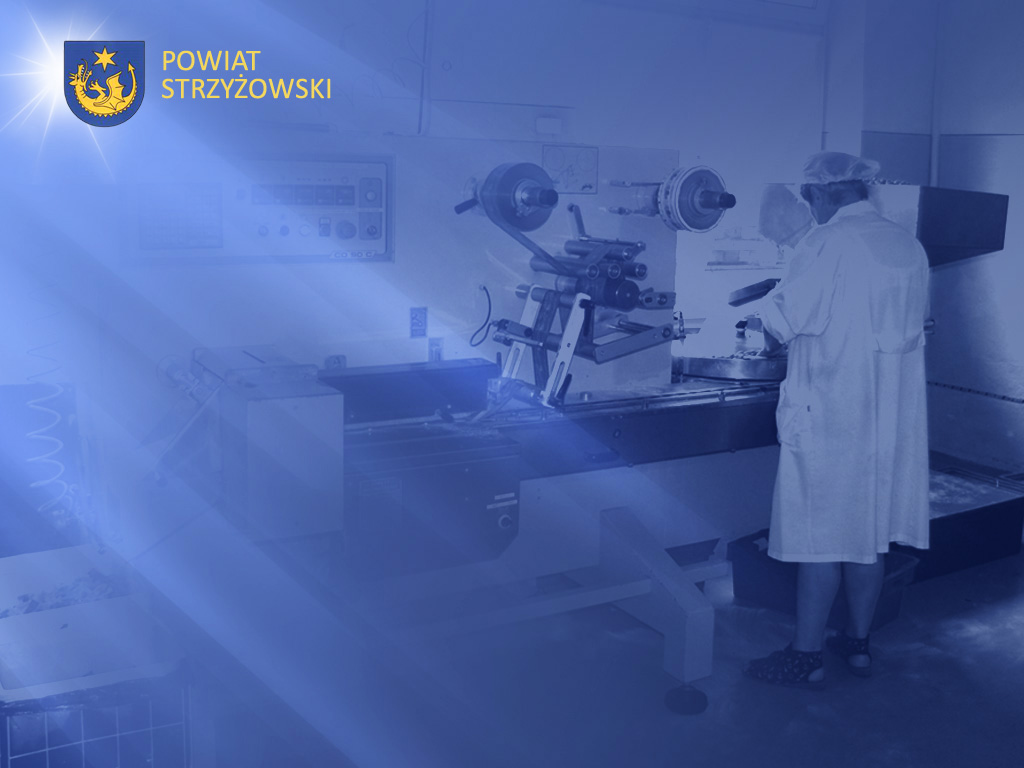 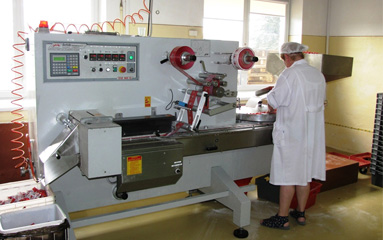 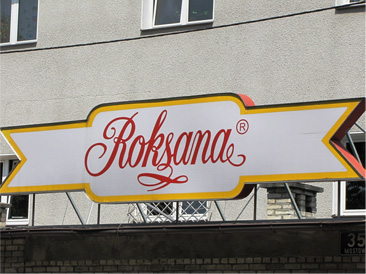 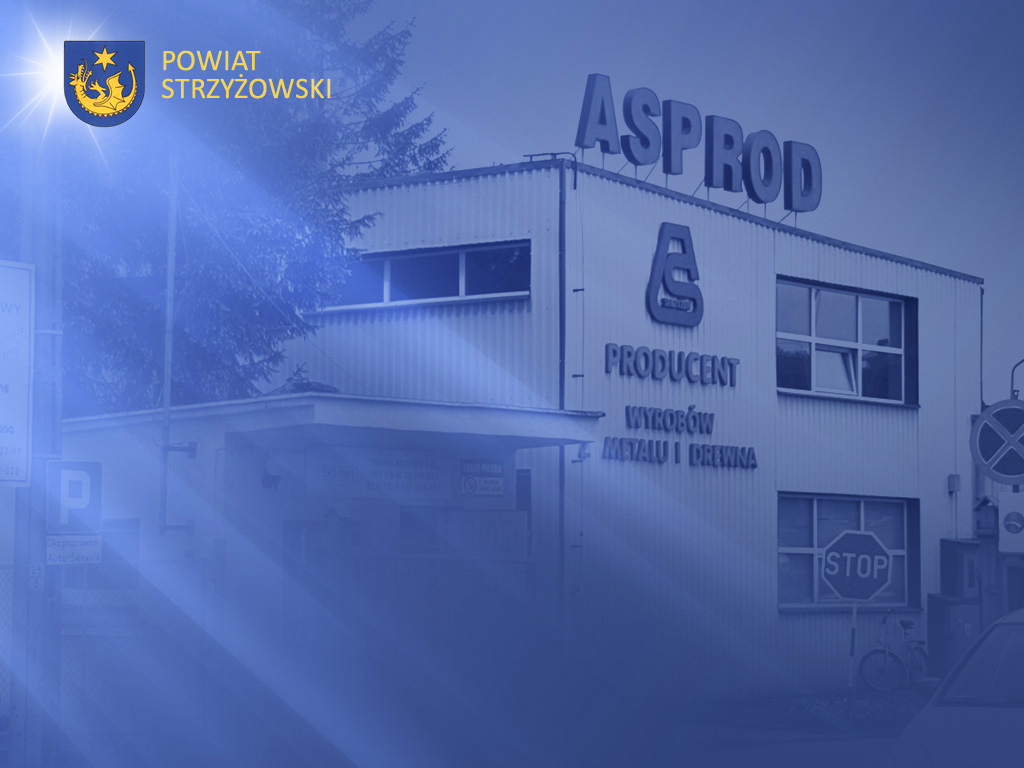 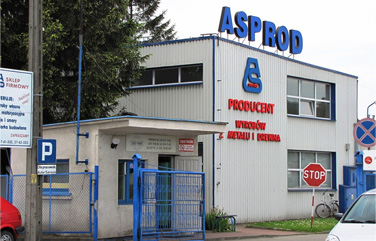 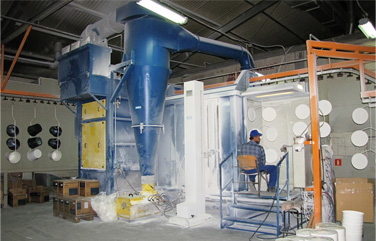 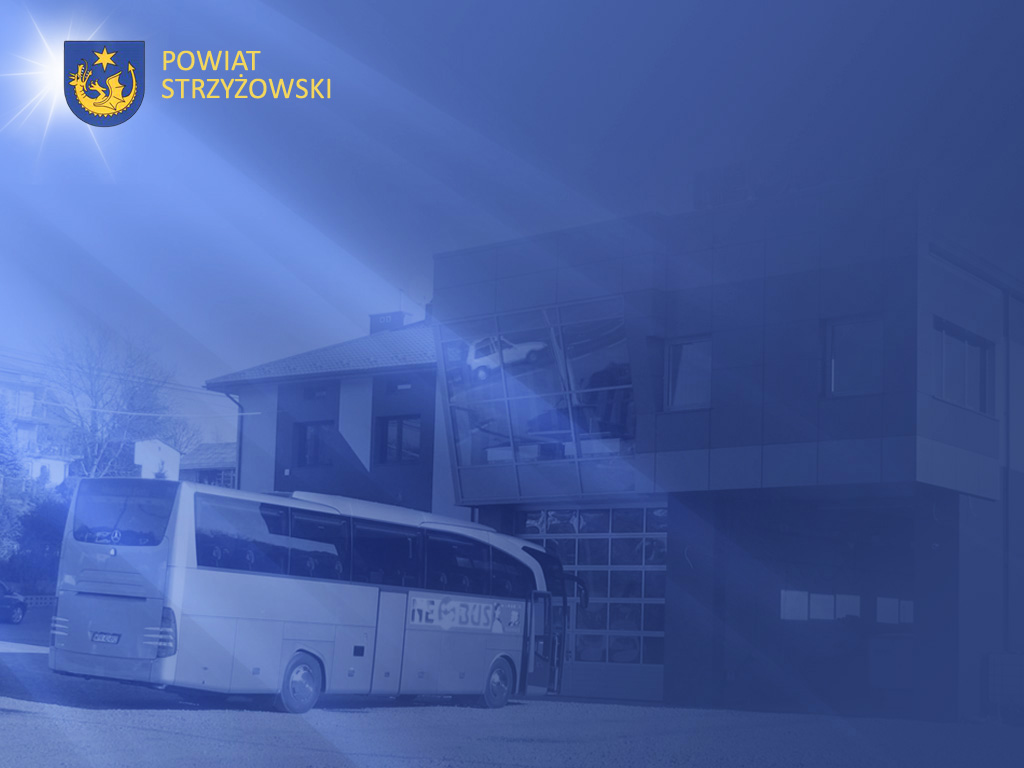 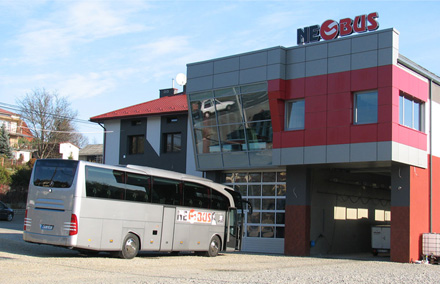 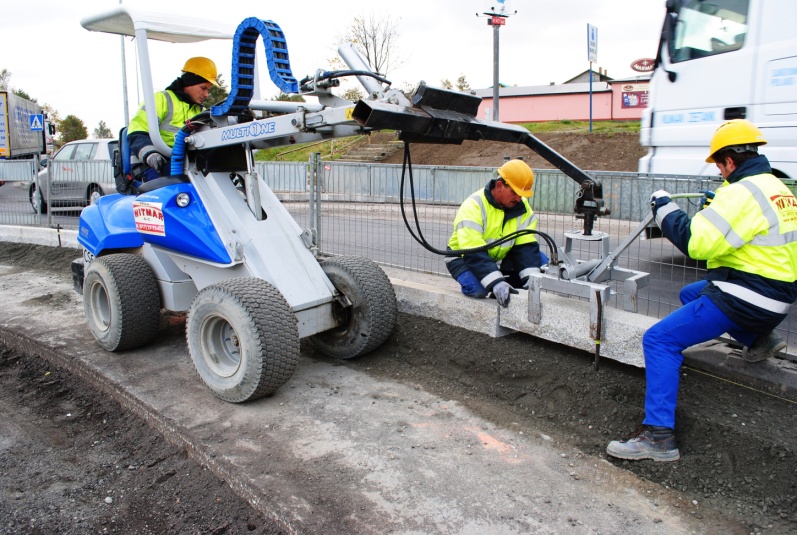 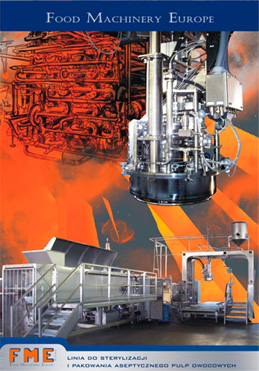 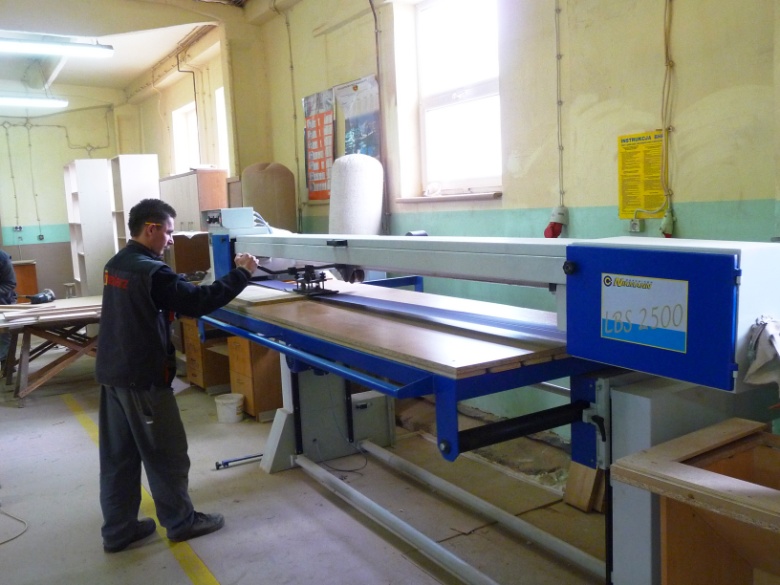 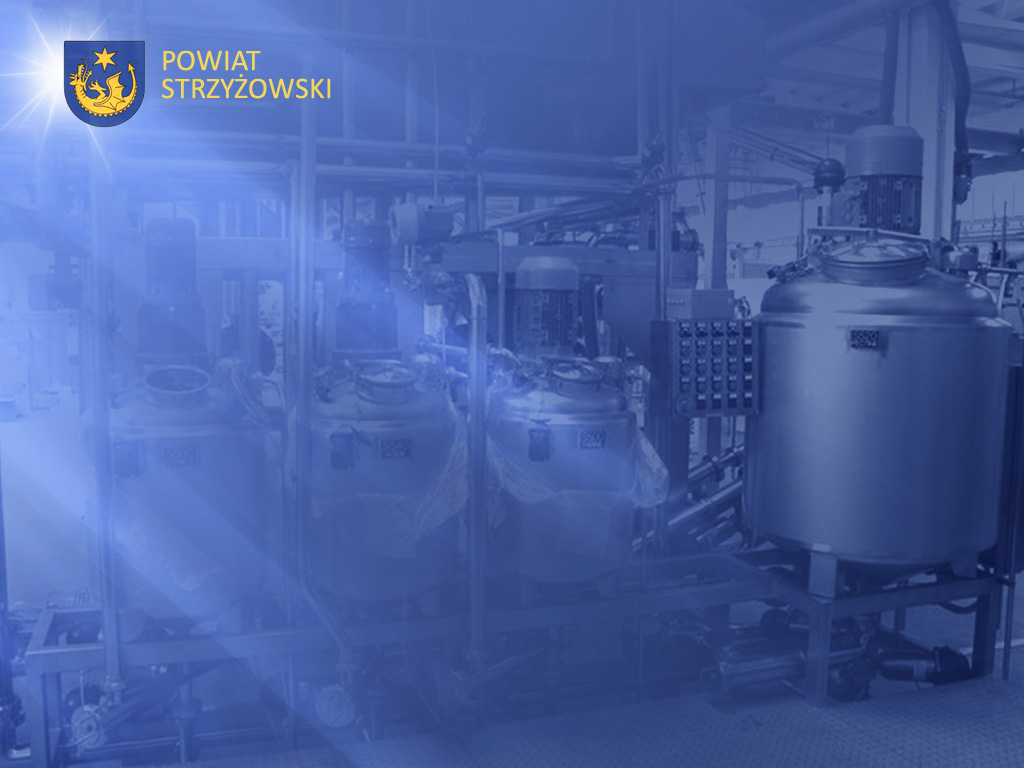 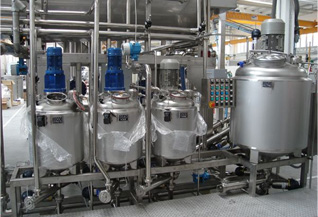 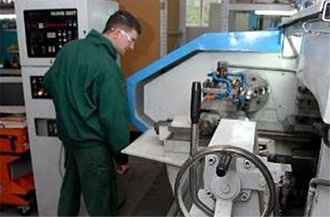 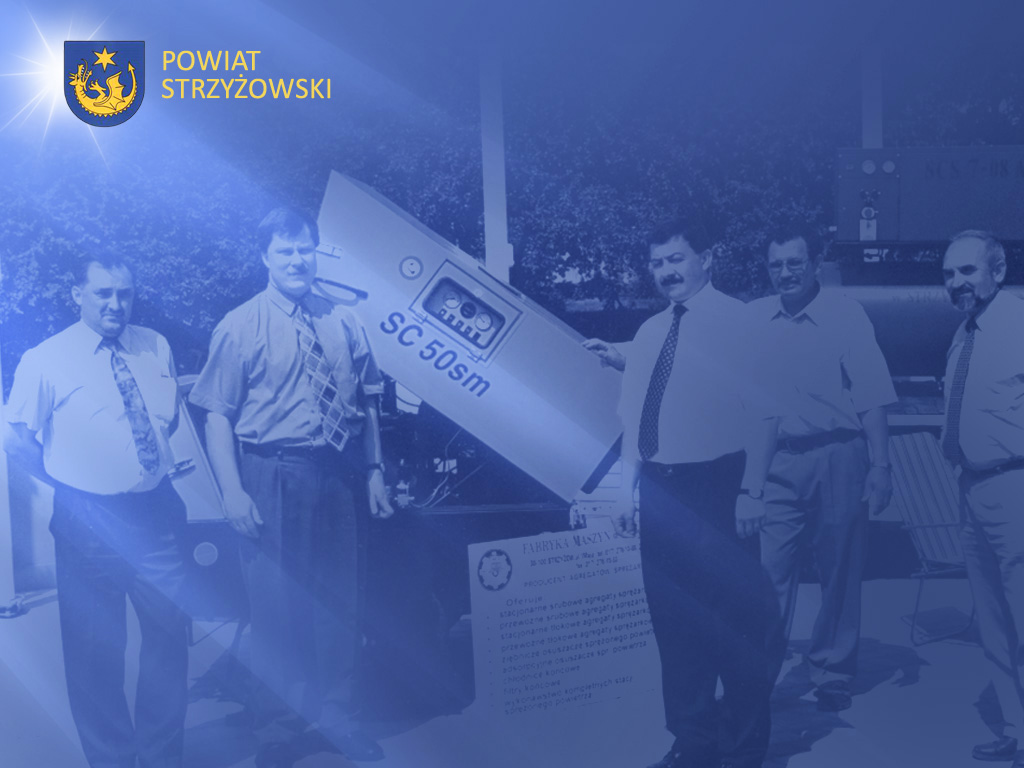 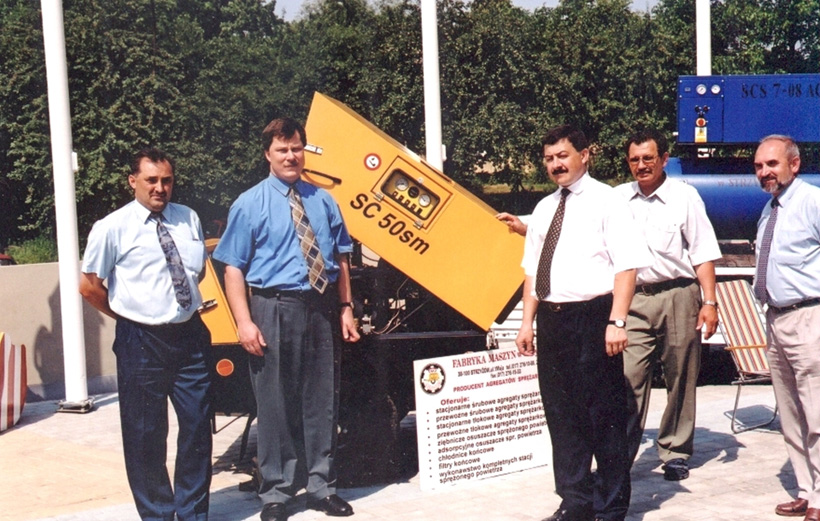 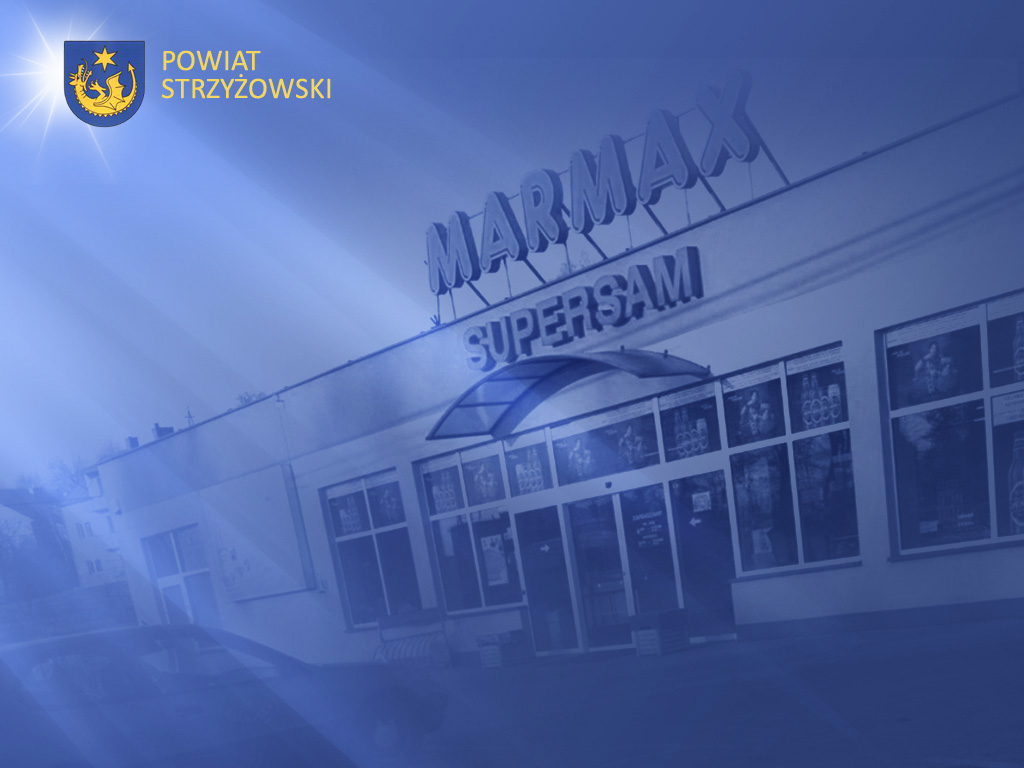 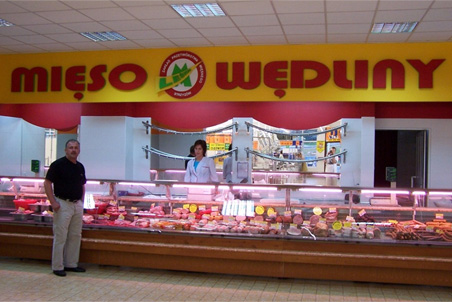 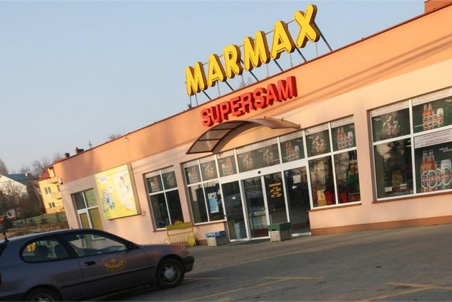 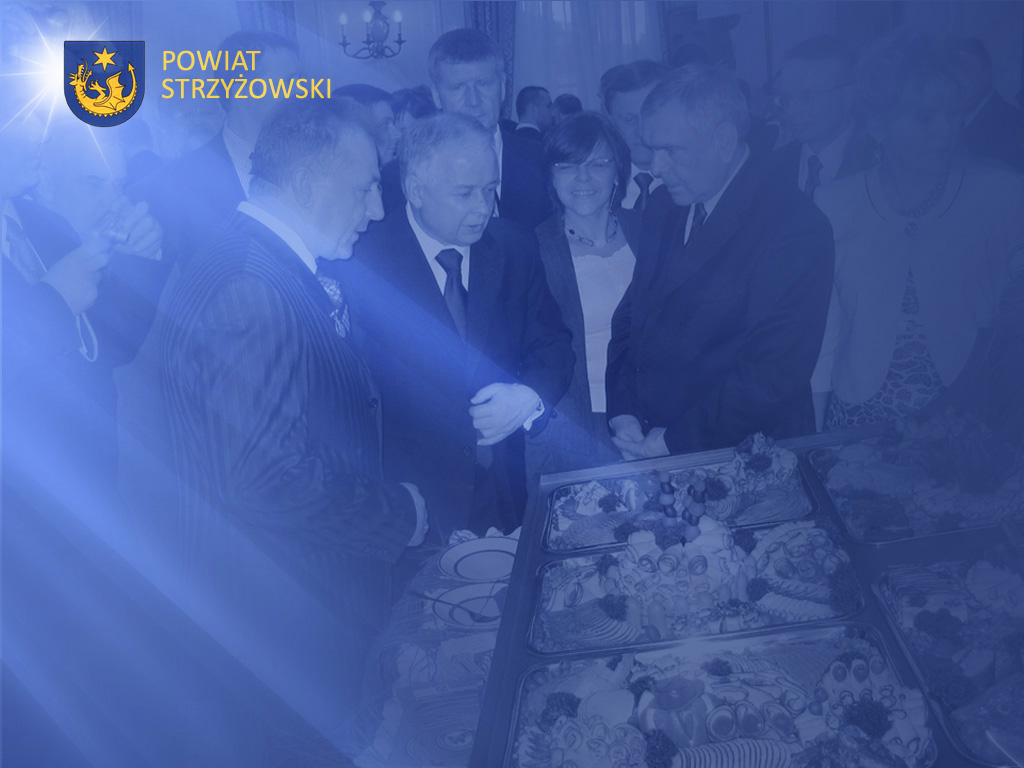 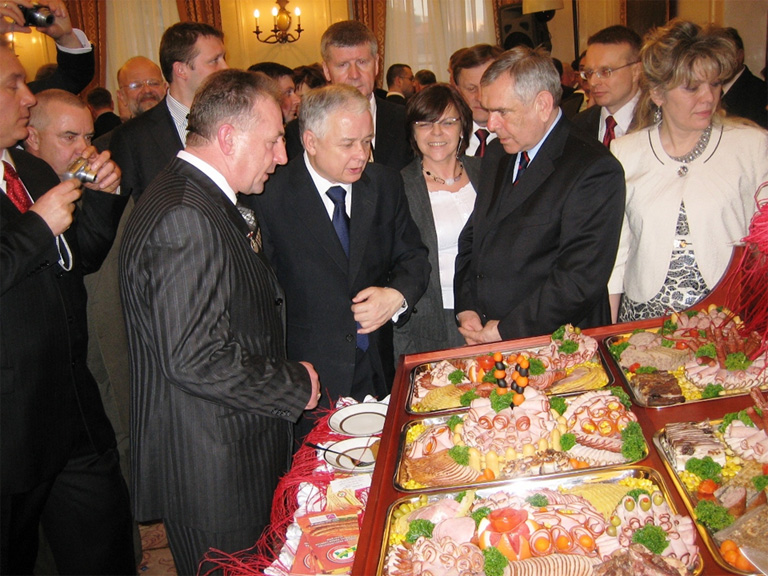 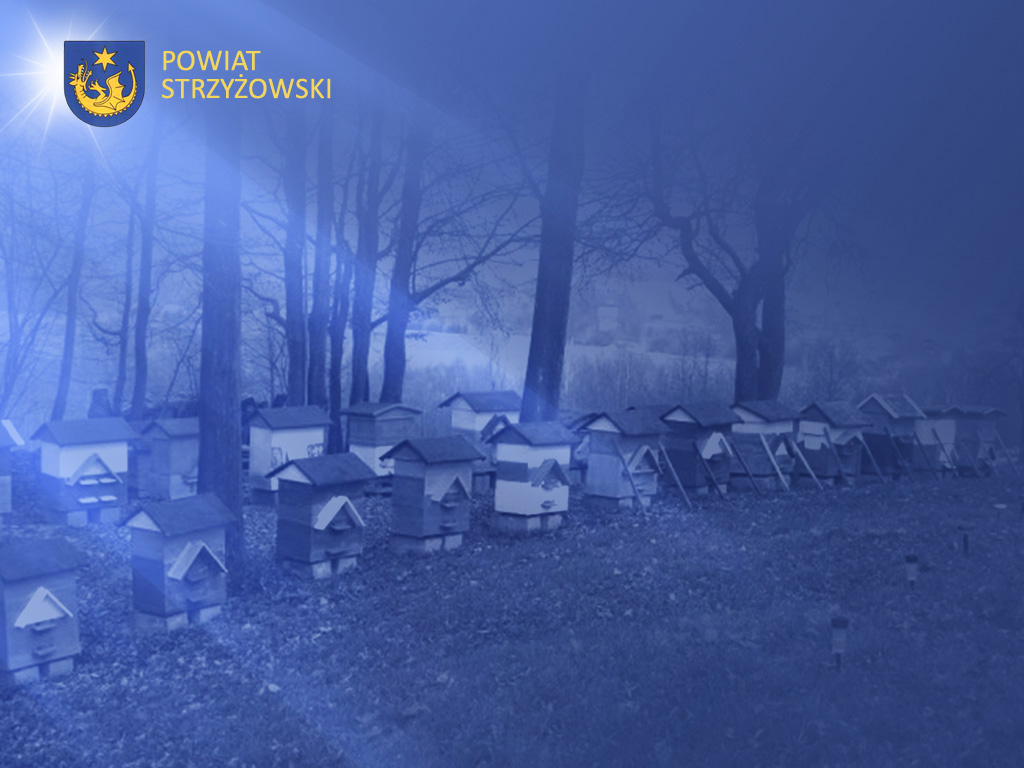 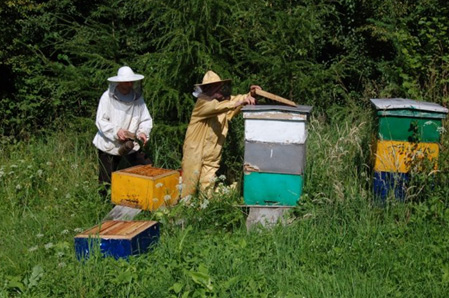 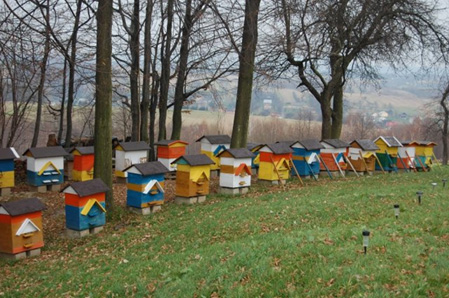 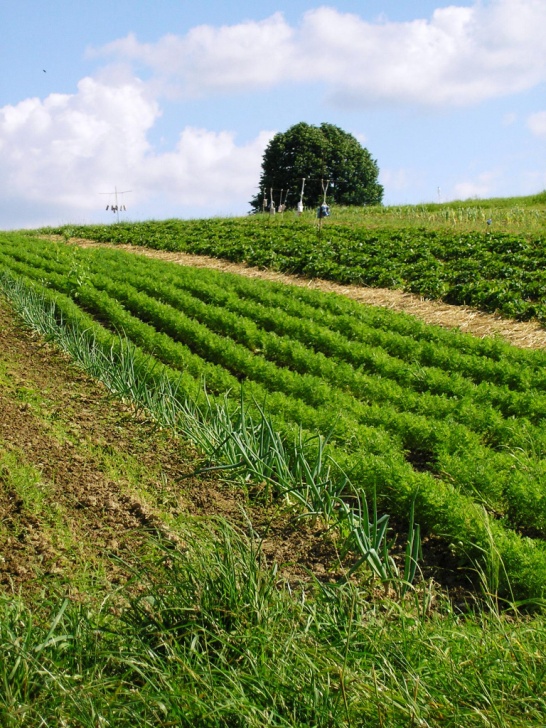 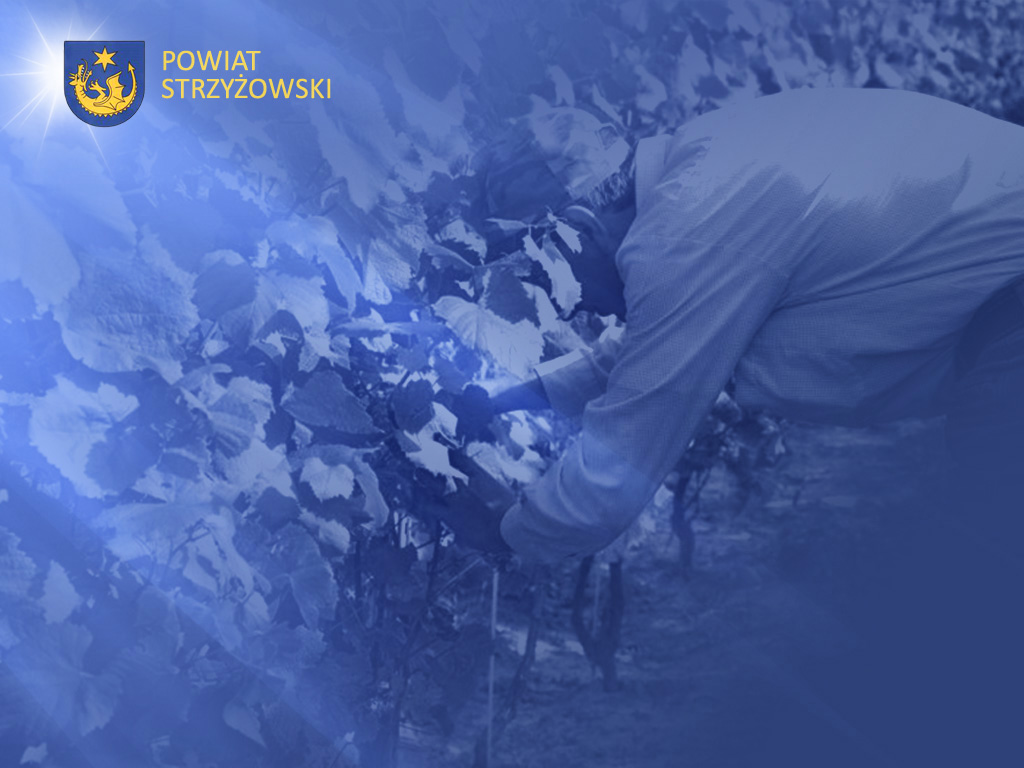 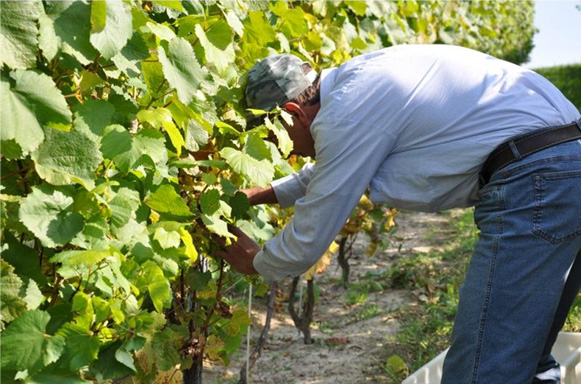 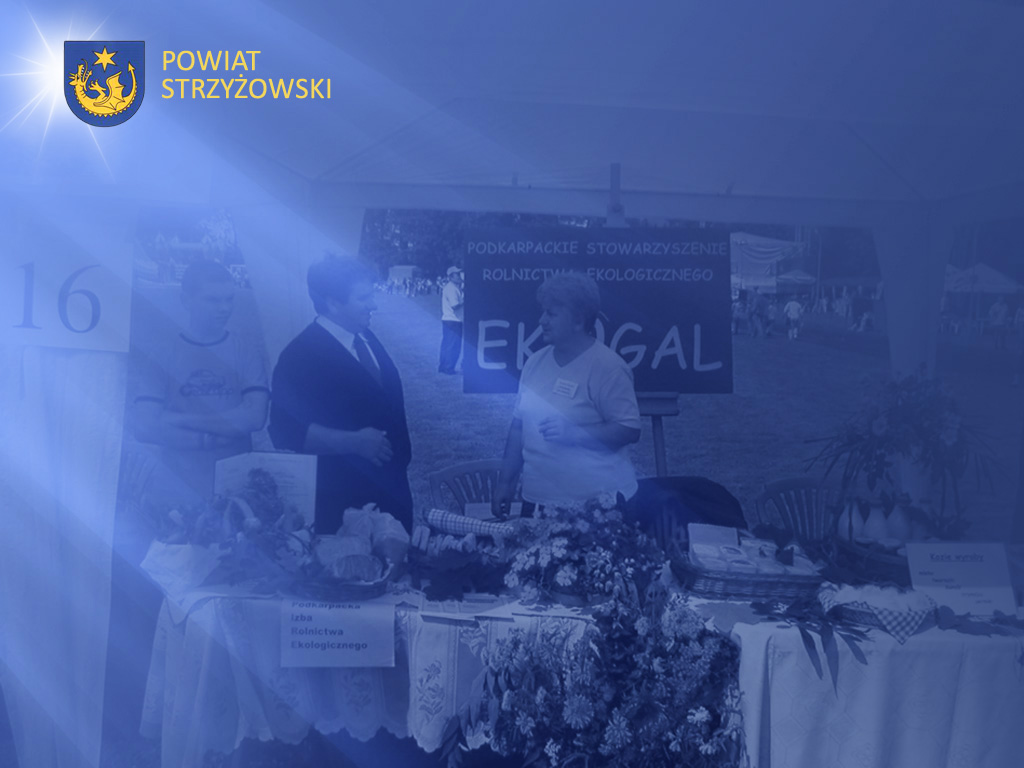 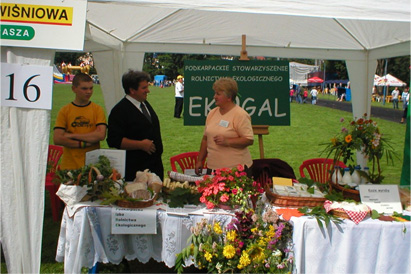 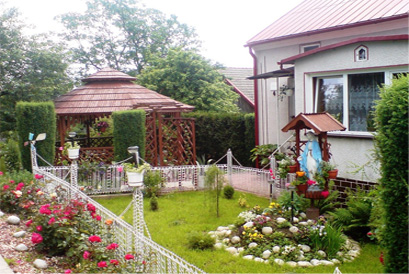 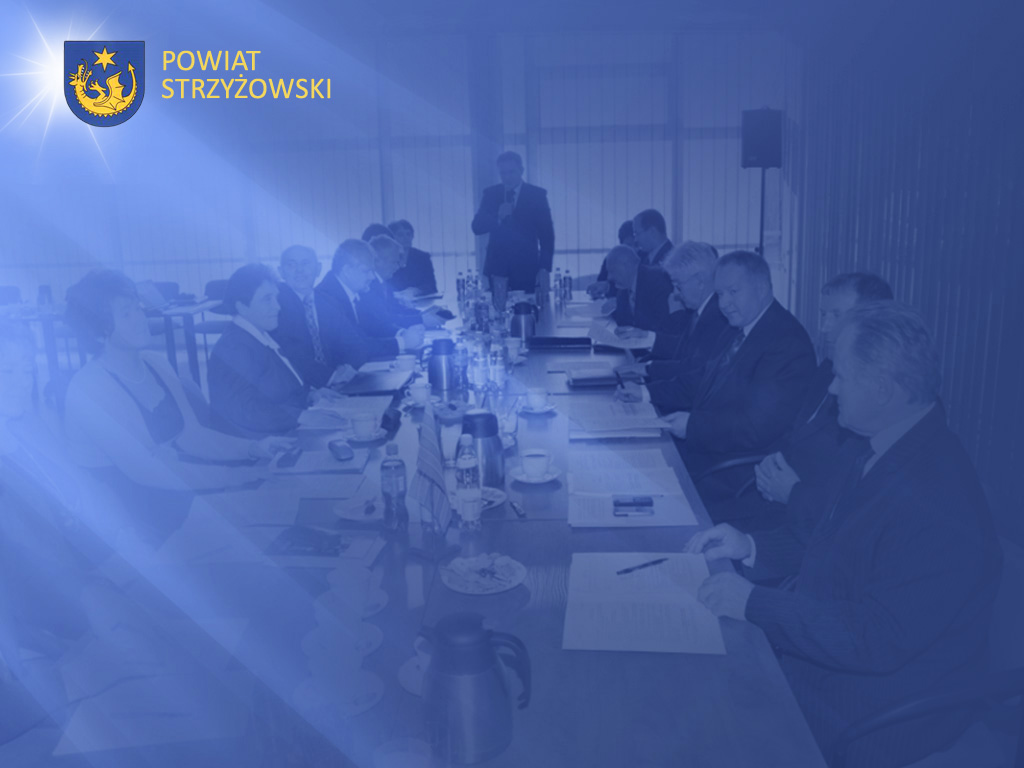 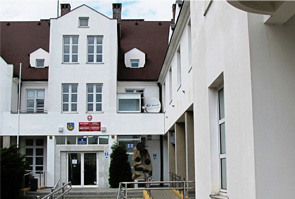 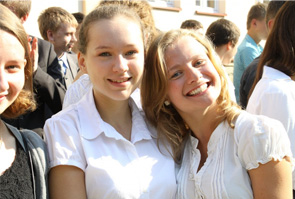 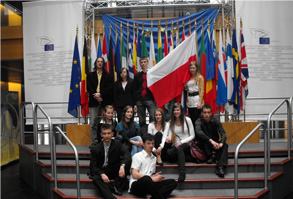 Dobrze się czujemy
w naszej wspólnocie…
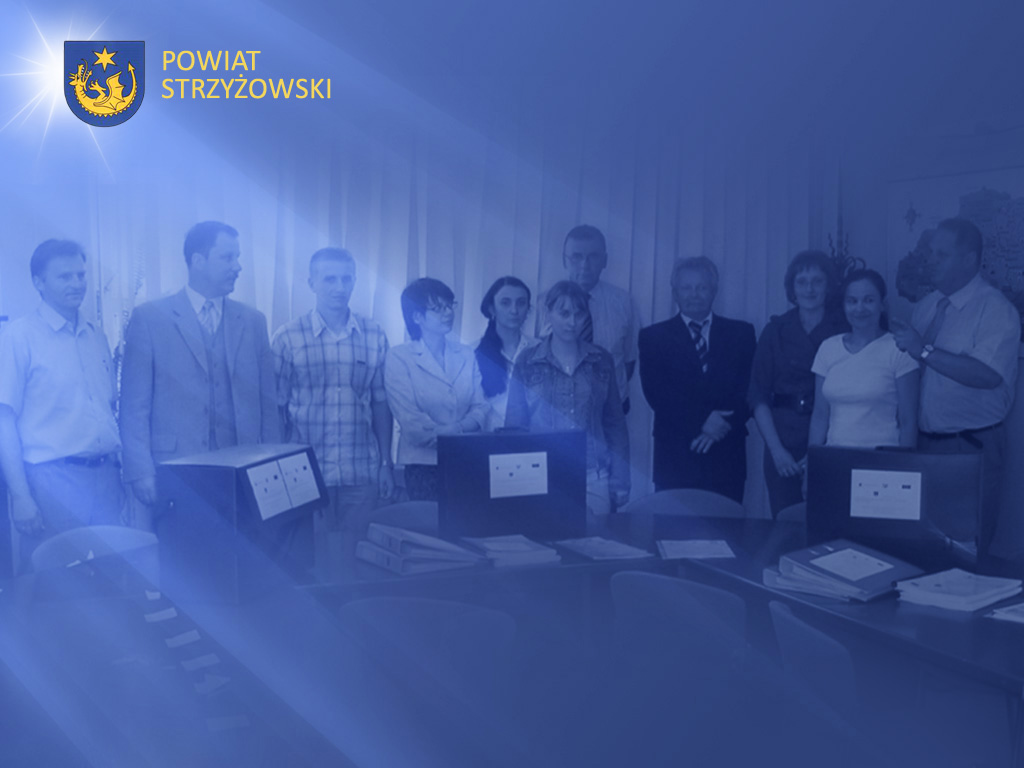 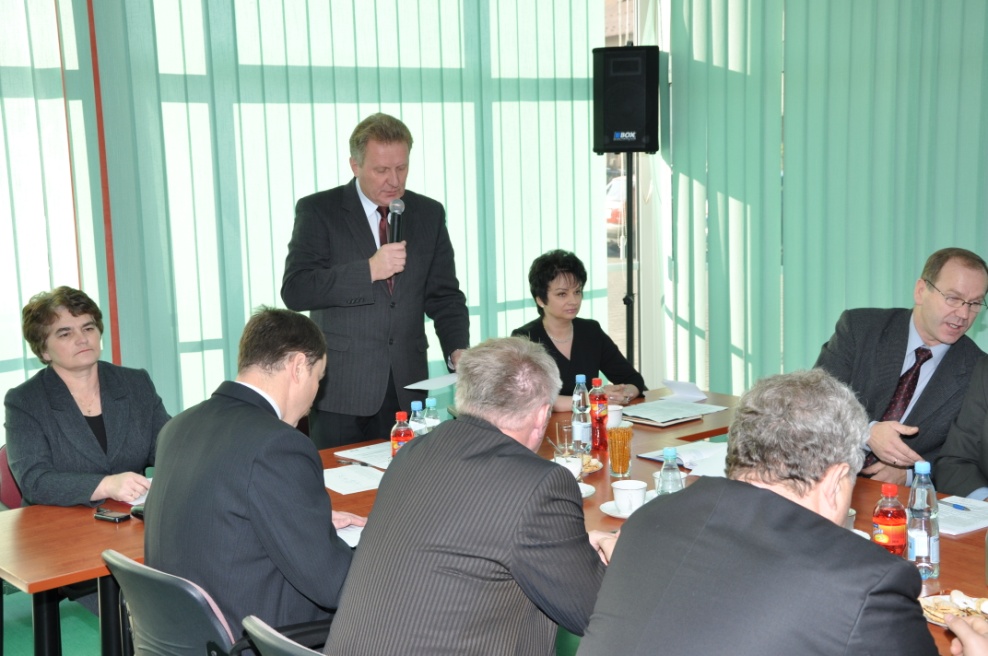 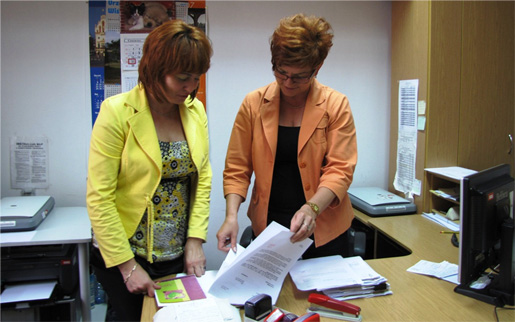 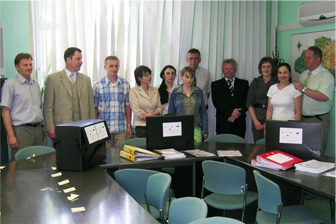 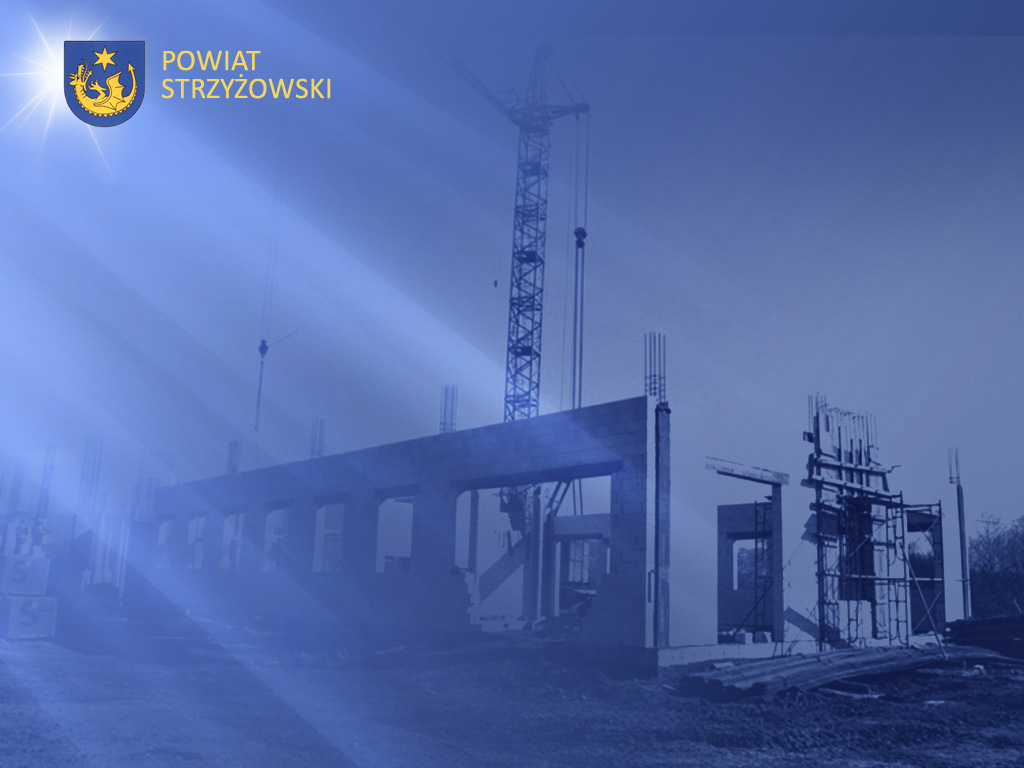 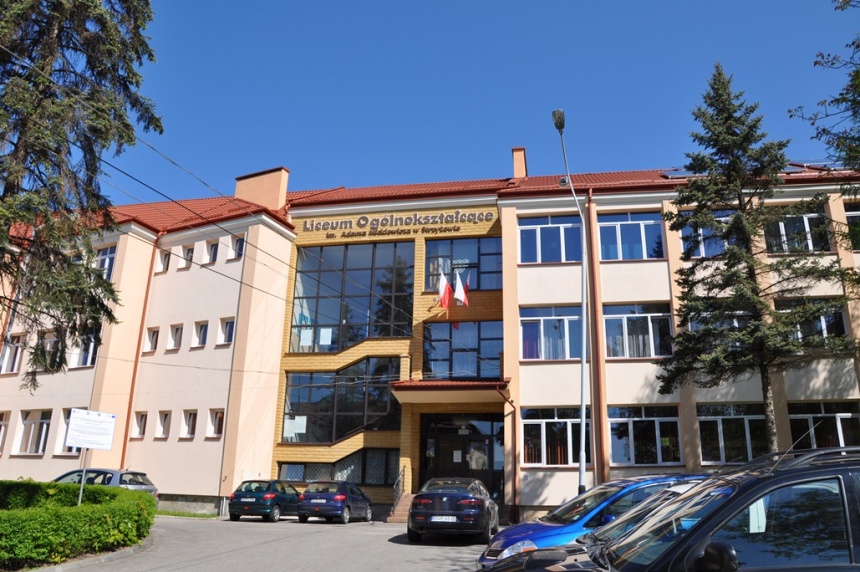 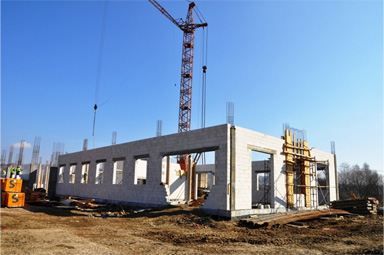 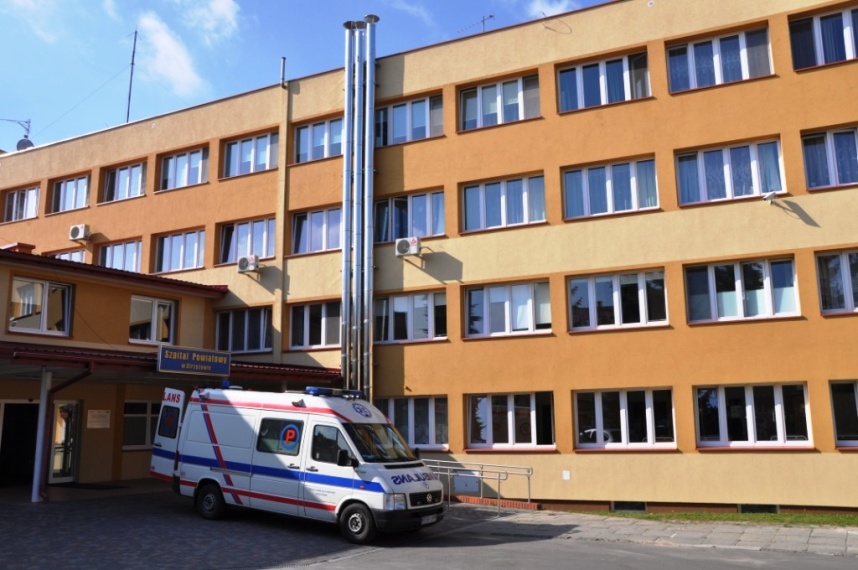 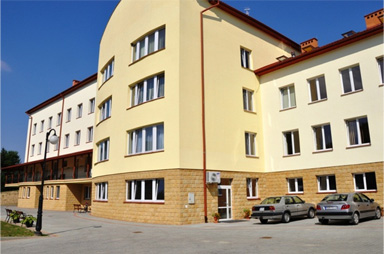 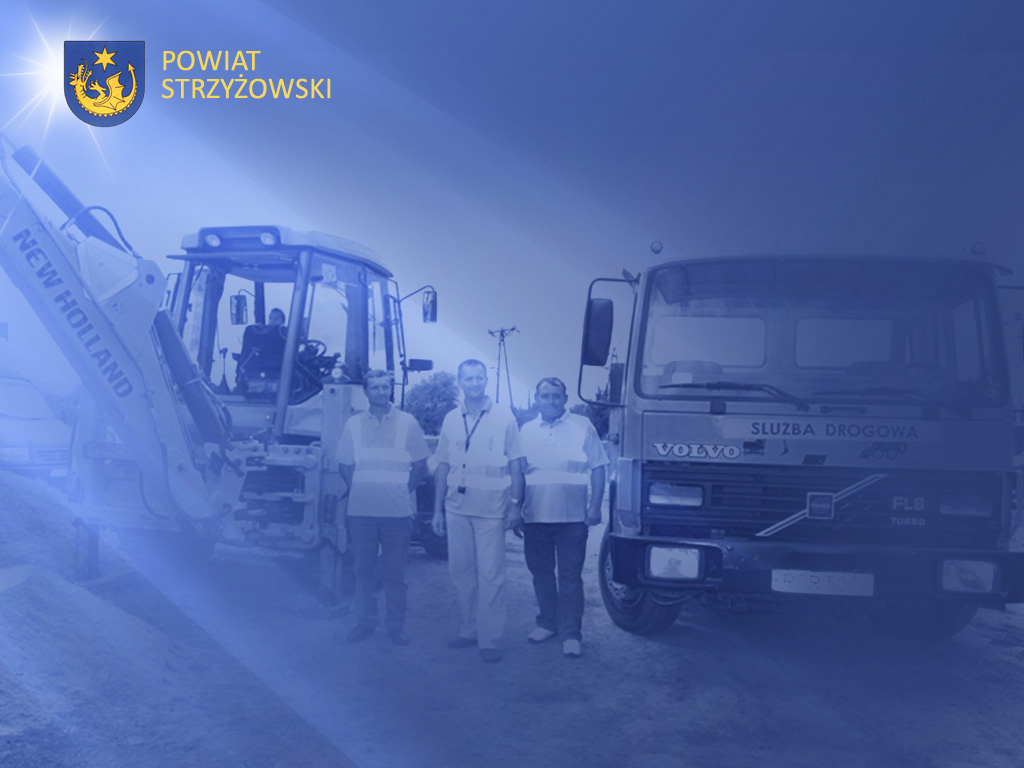 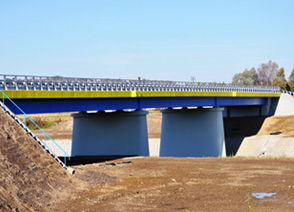 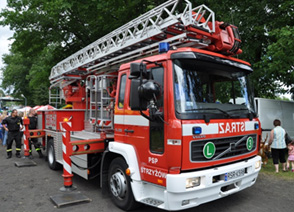 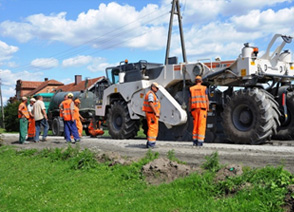 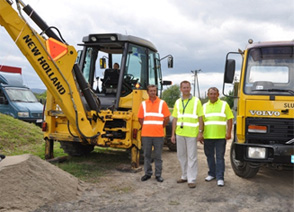 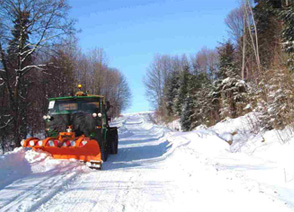 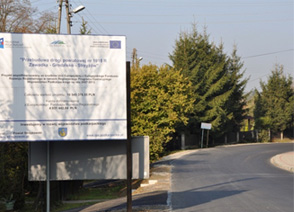 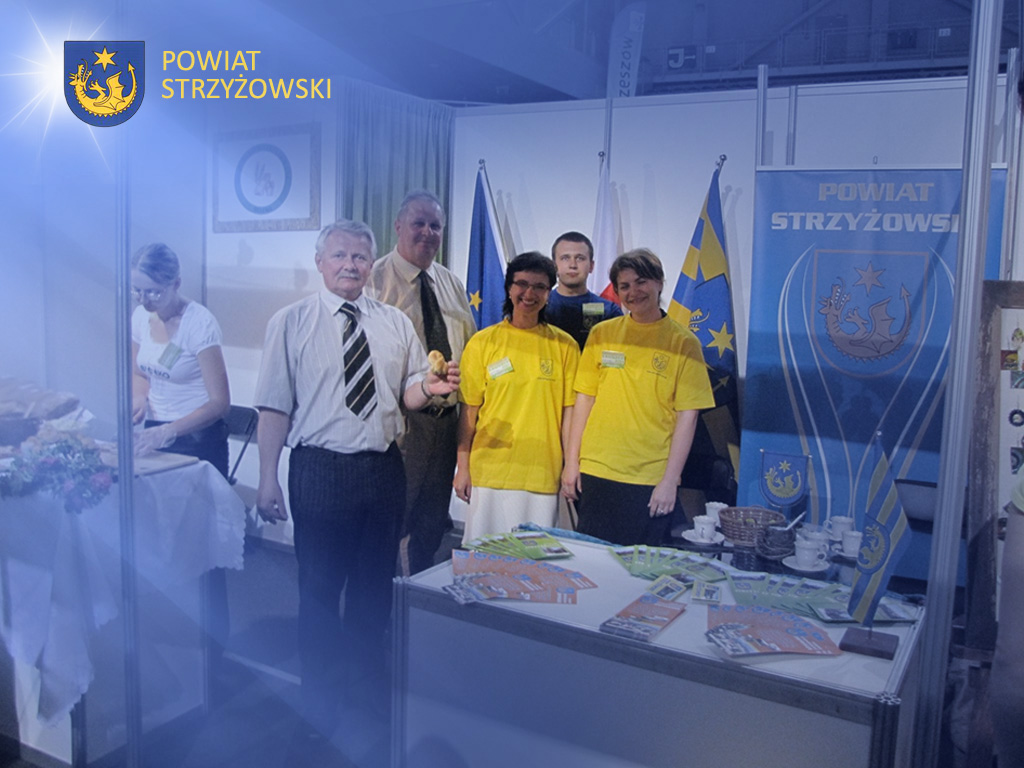 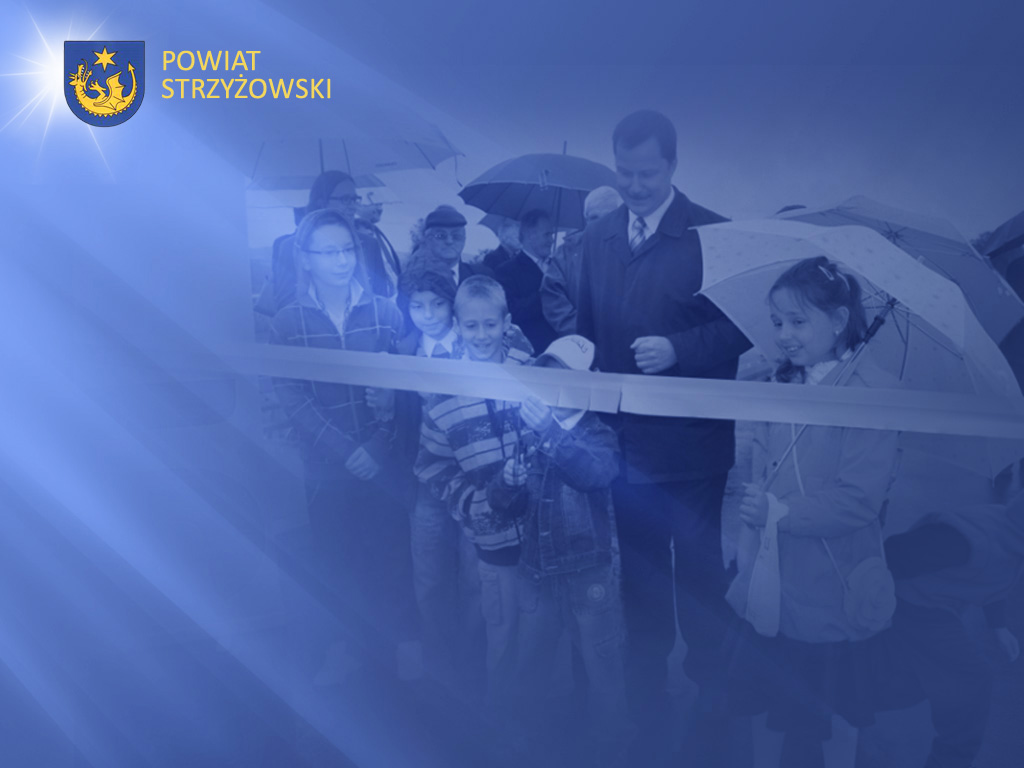 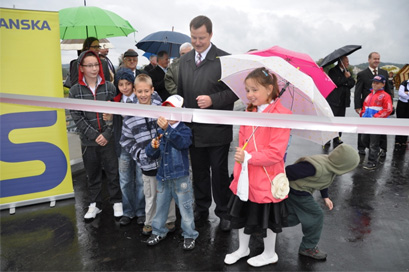 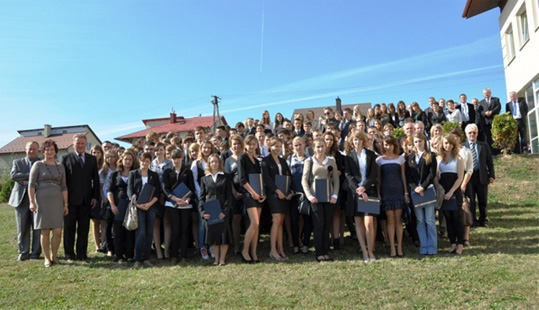 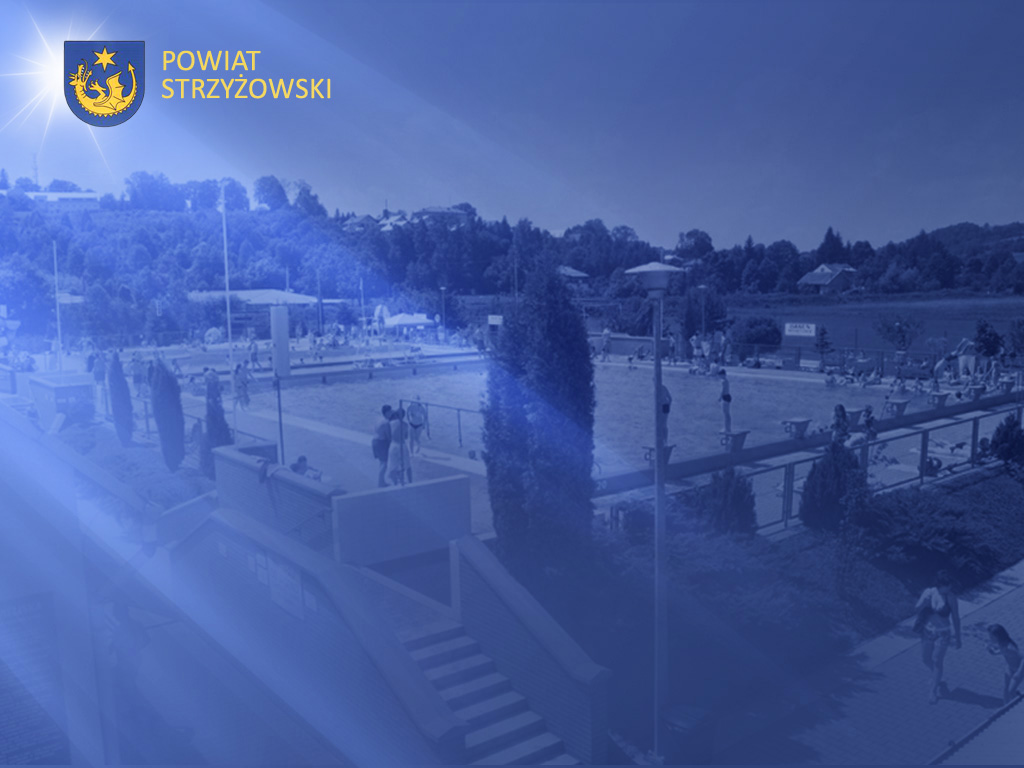 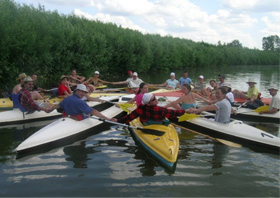 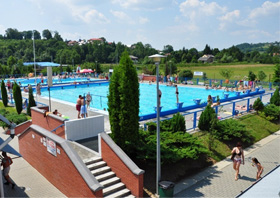 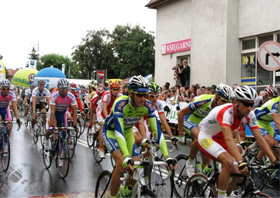 Gościom staramy
się zapewnić
wiele atrakcji …
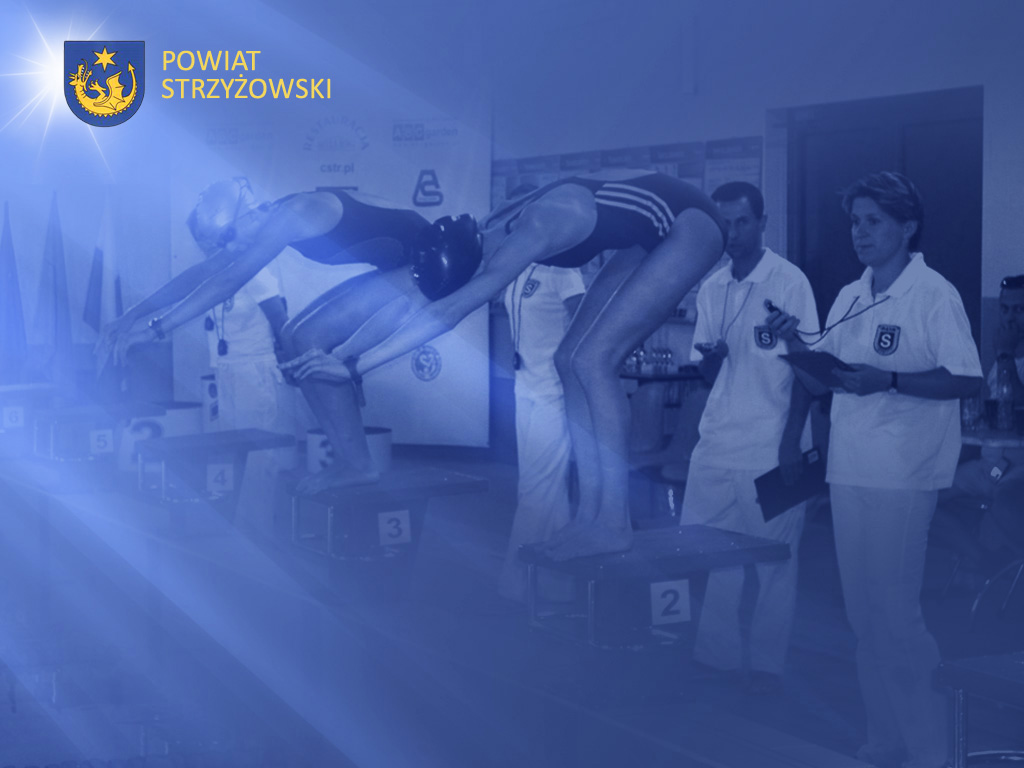 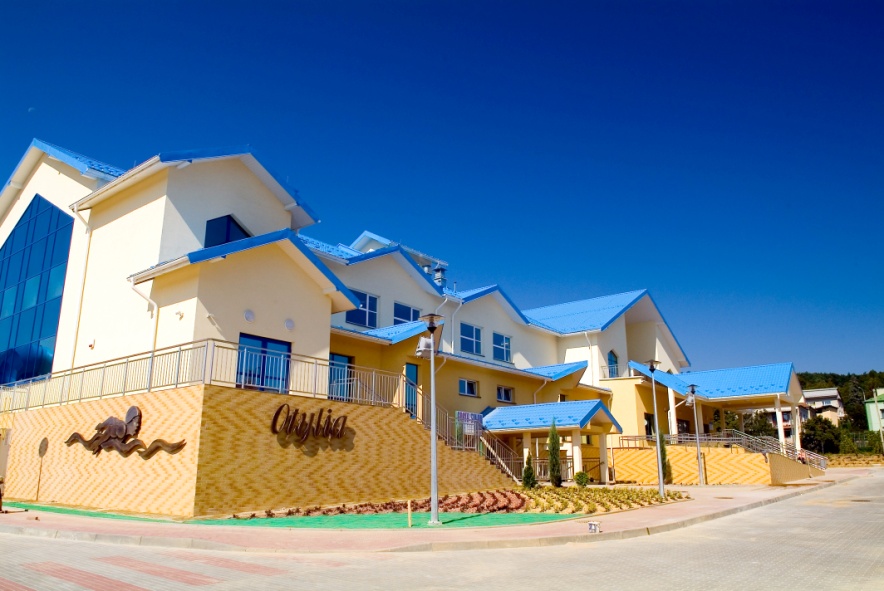 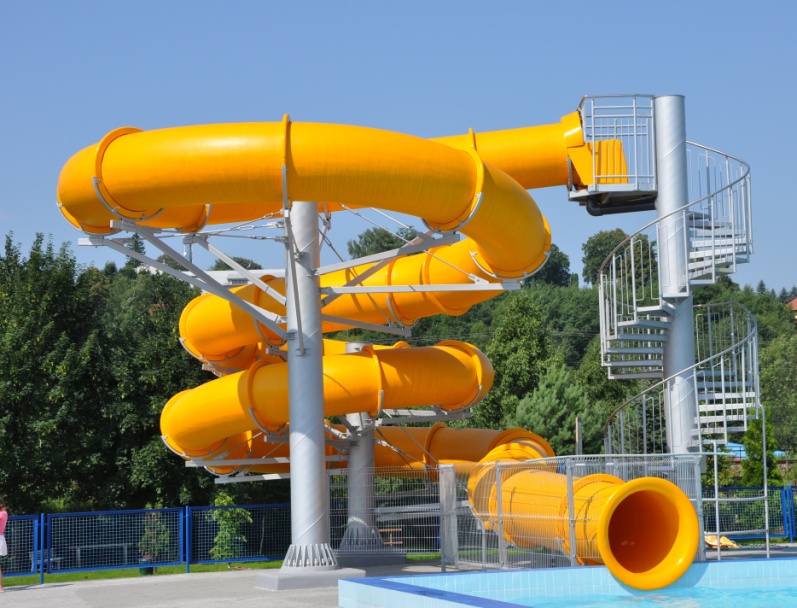 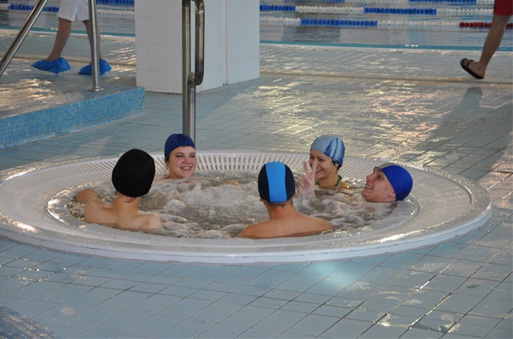 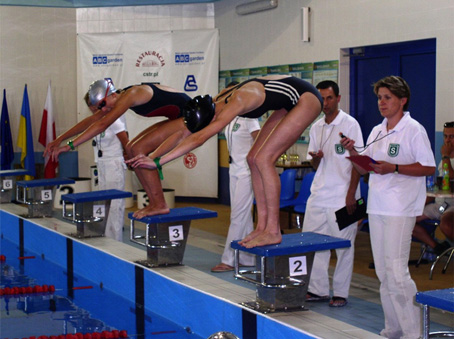 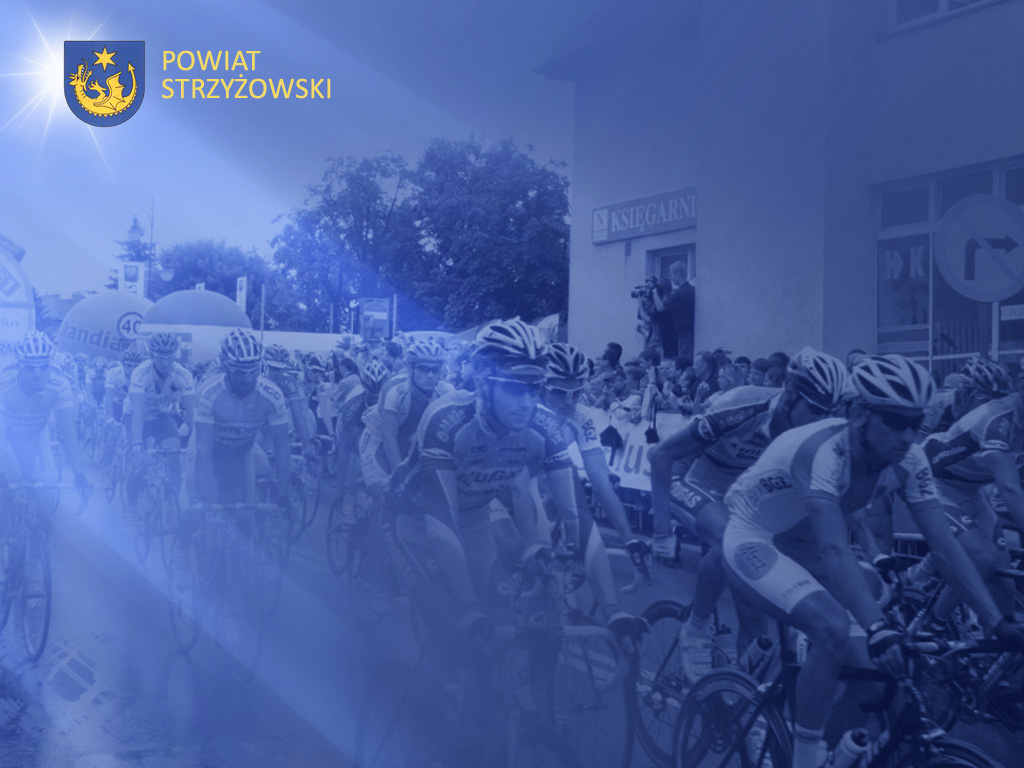 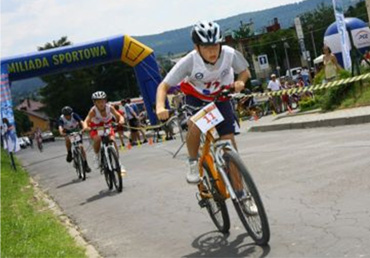 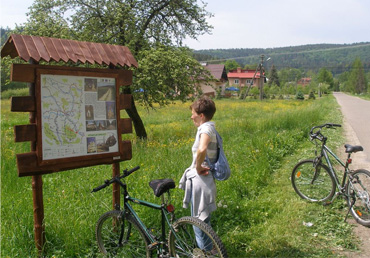 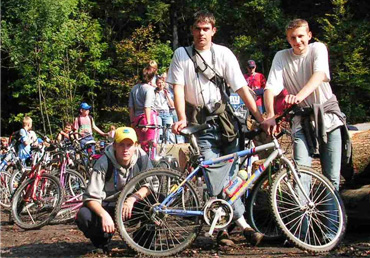 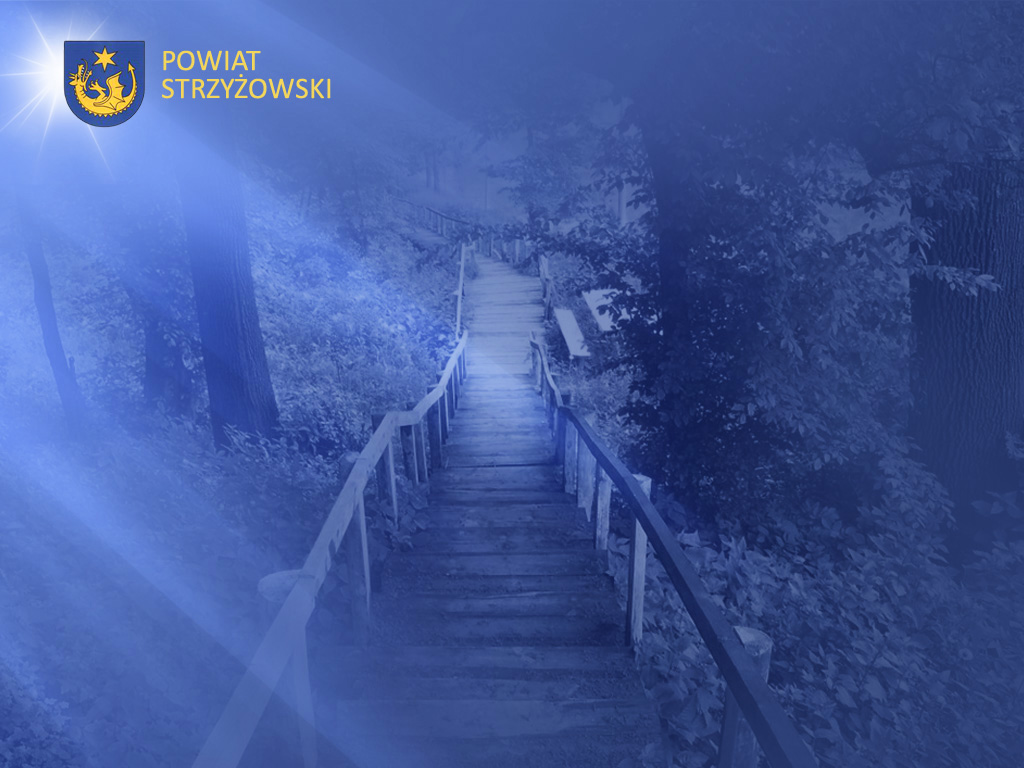 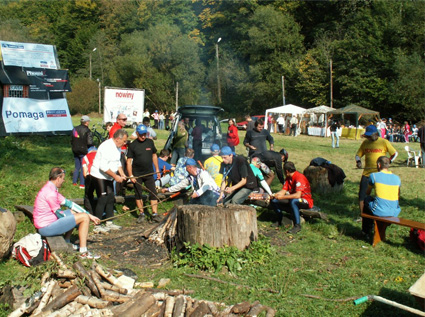 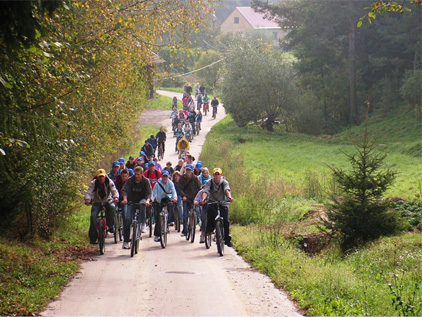 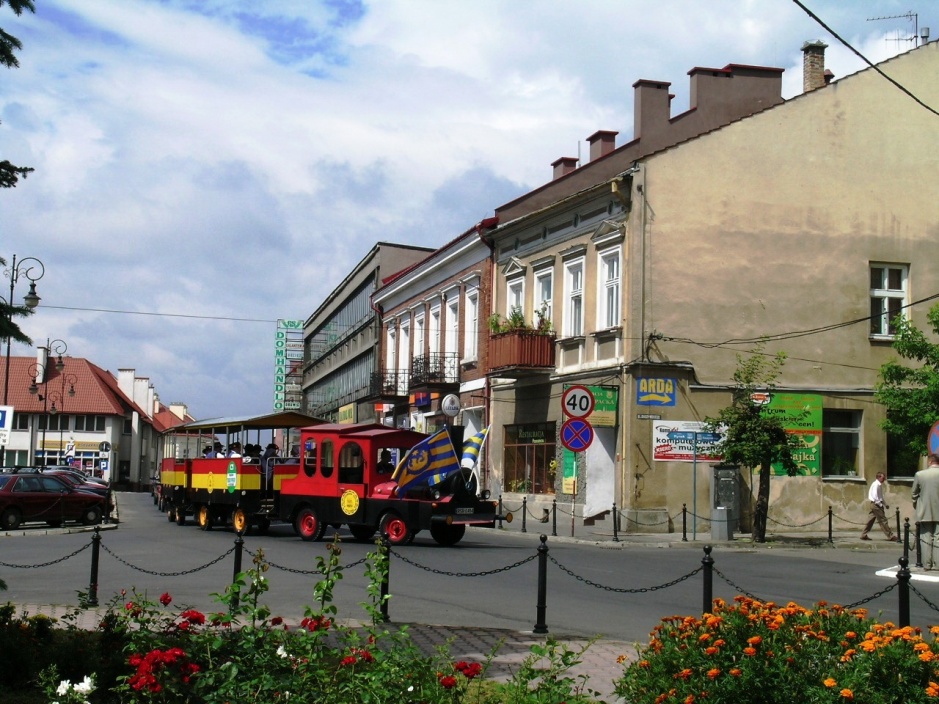 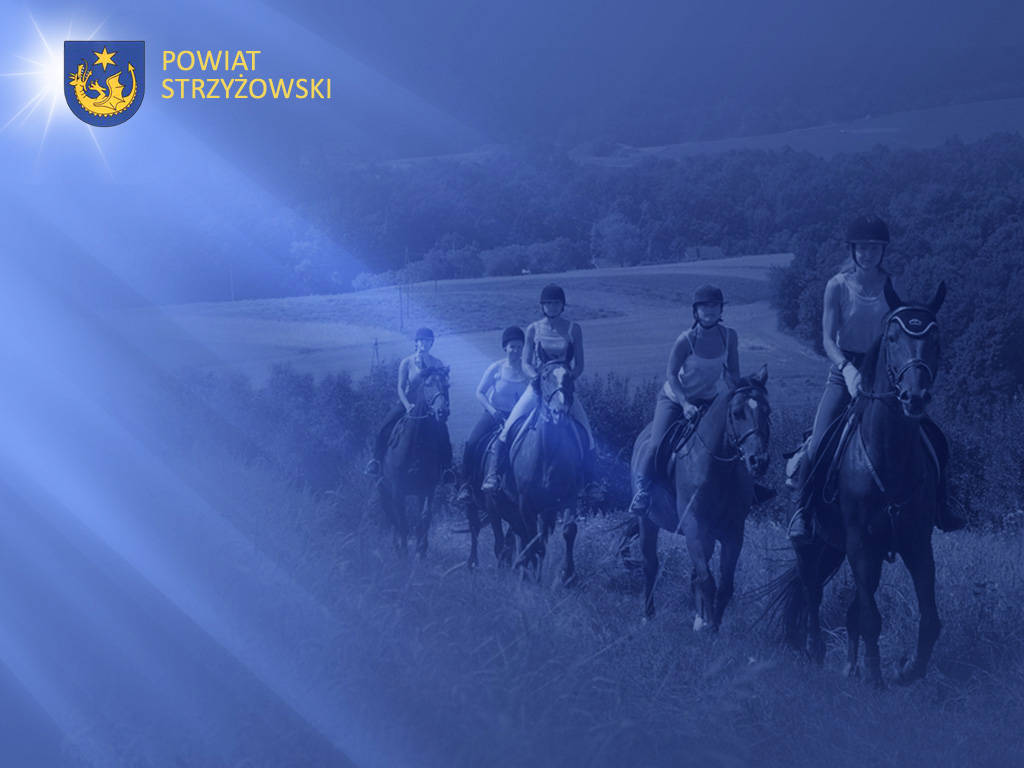 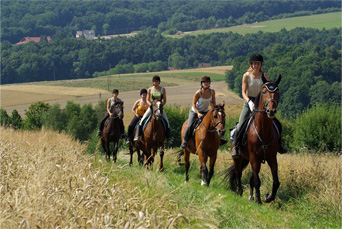 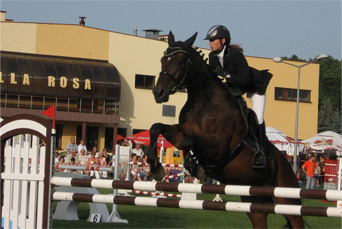 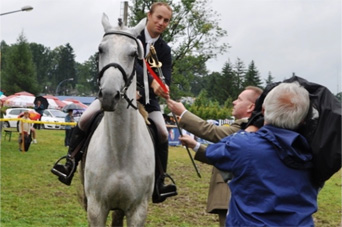 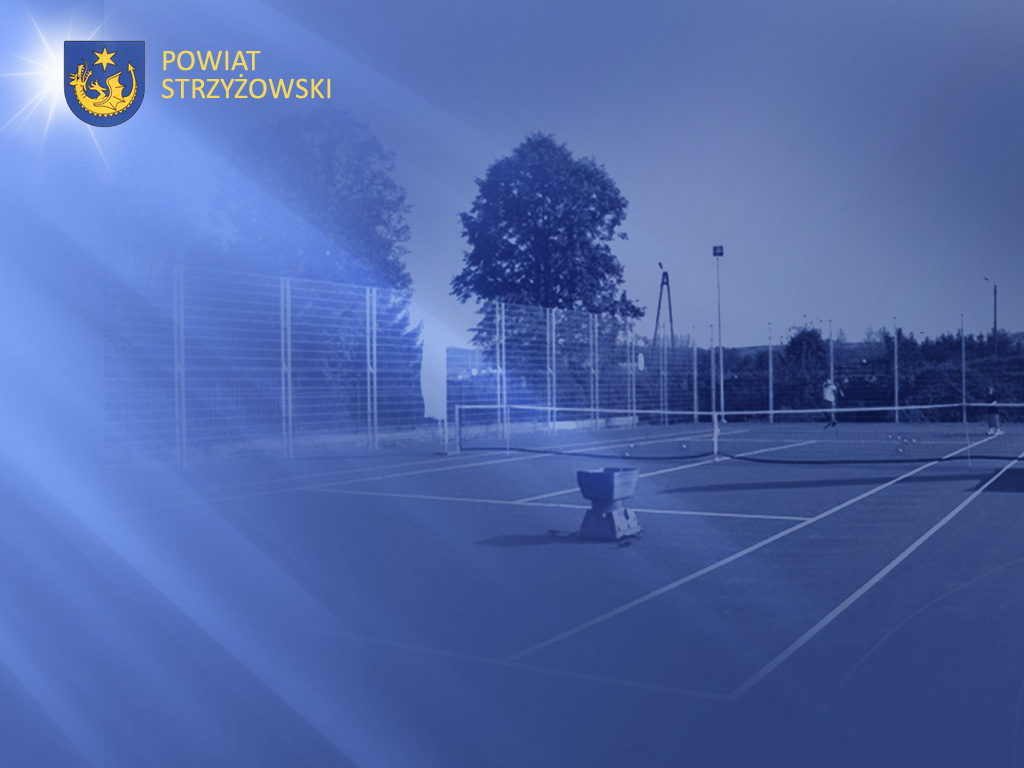 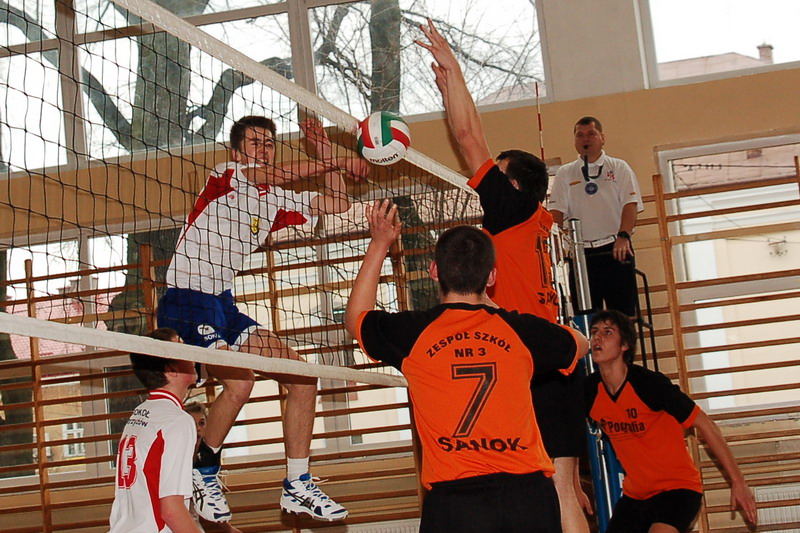 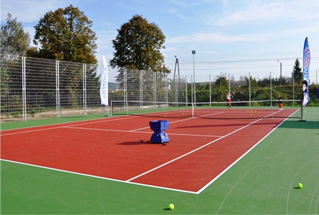 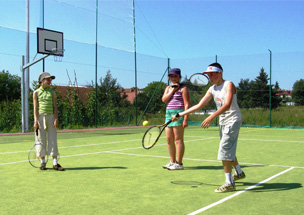 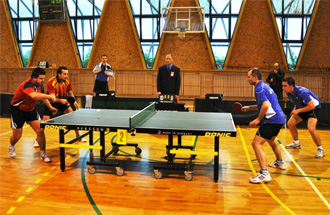 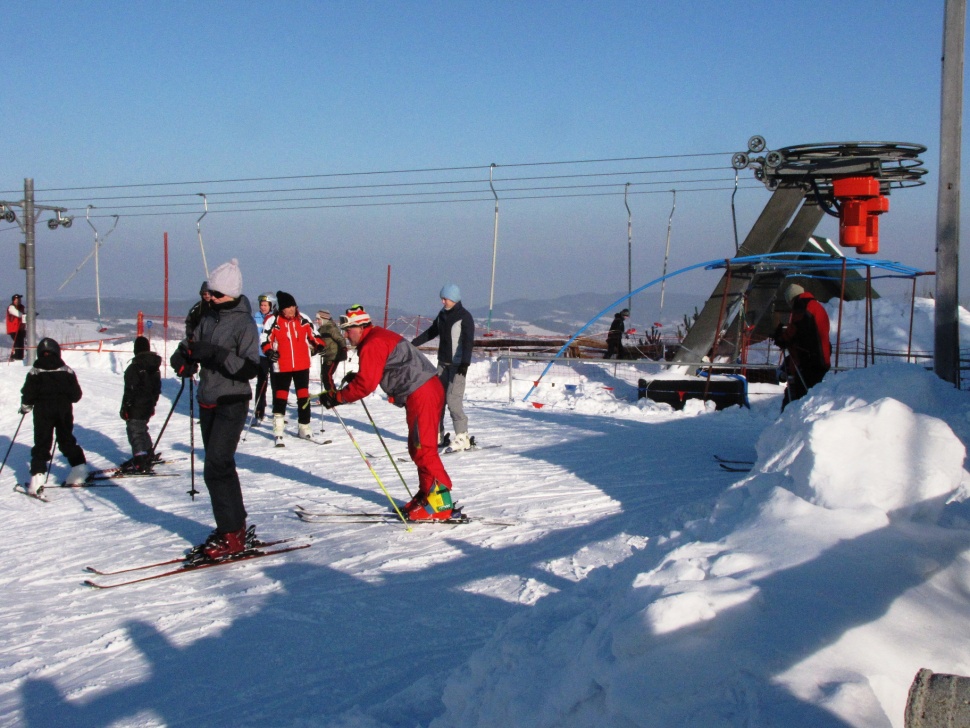 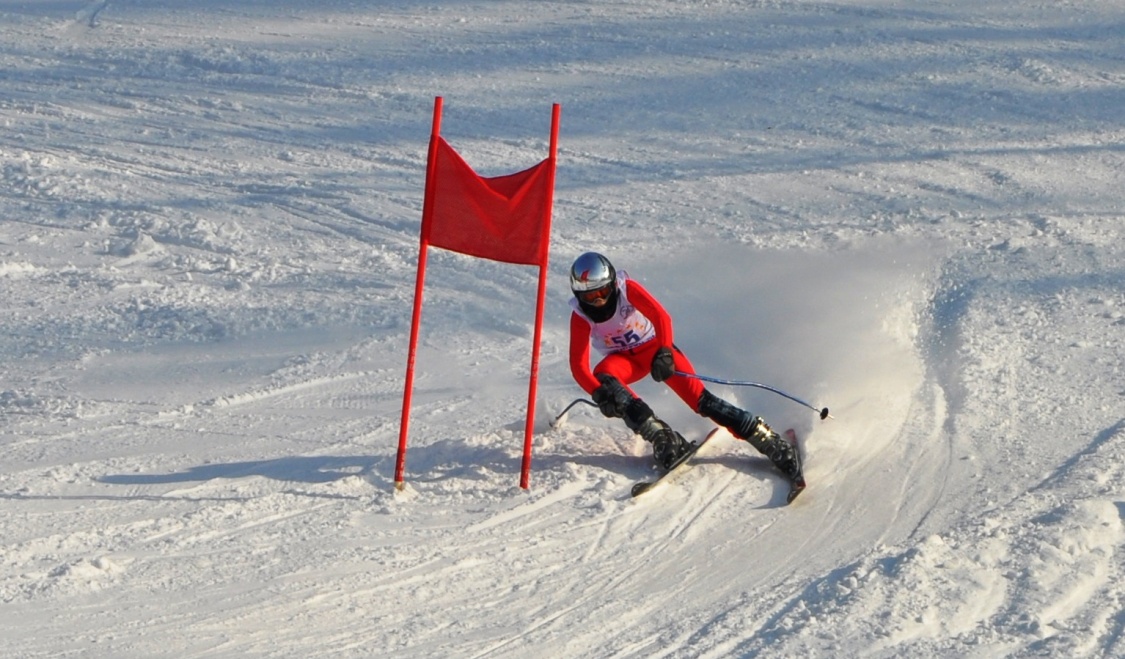 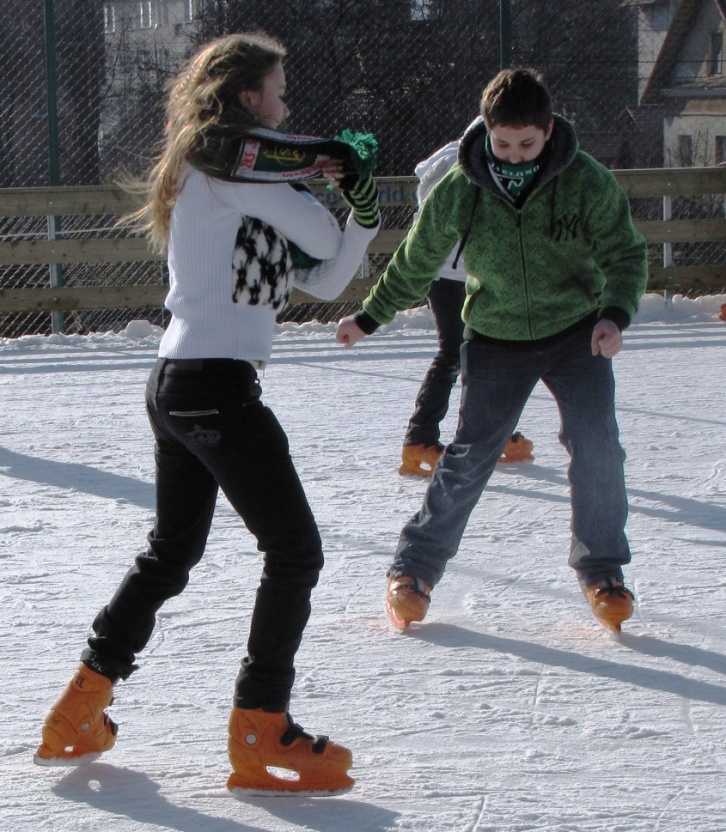 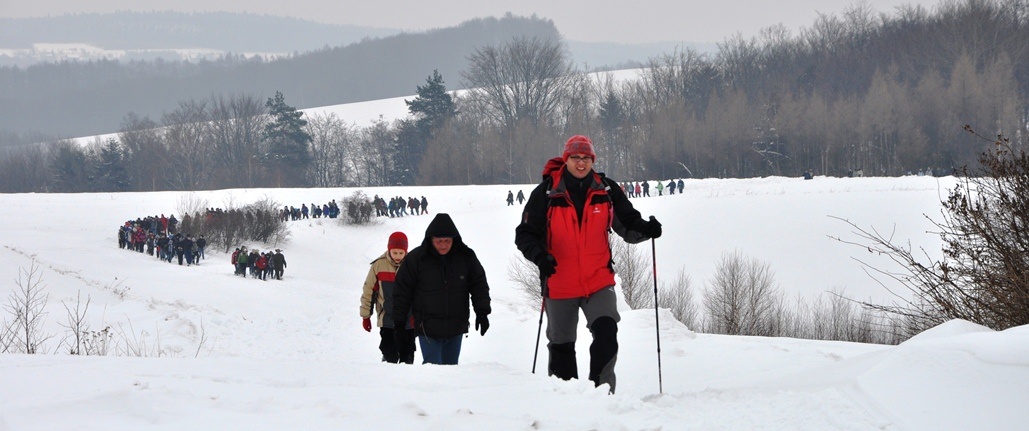 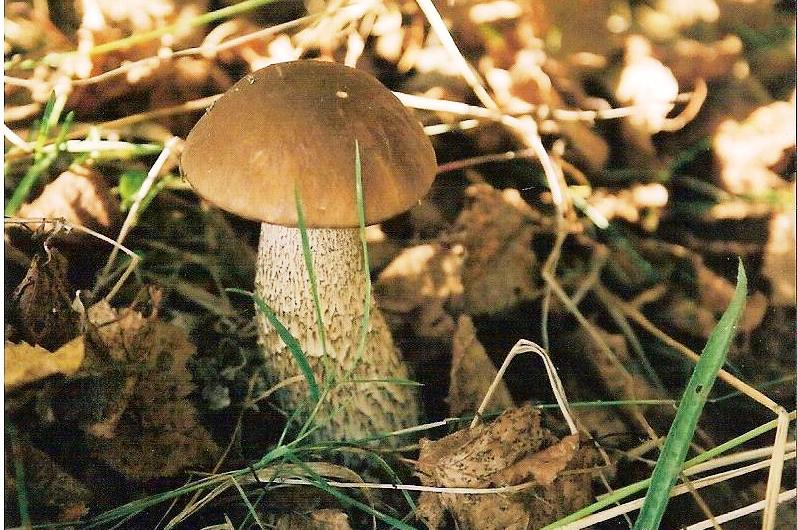 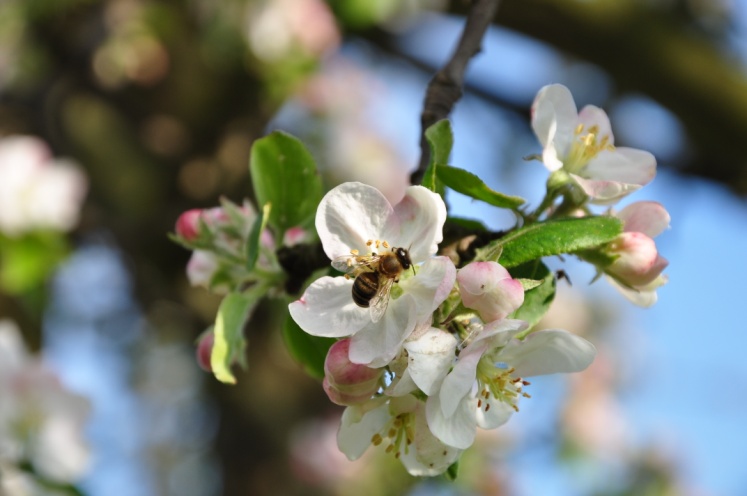 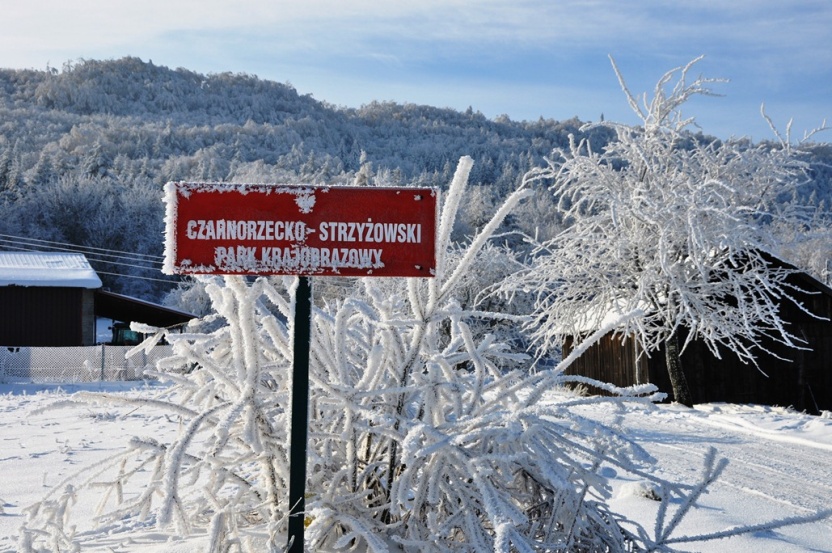 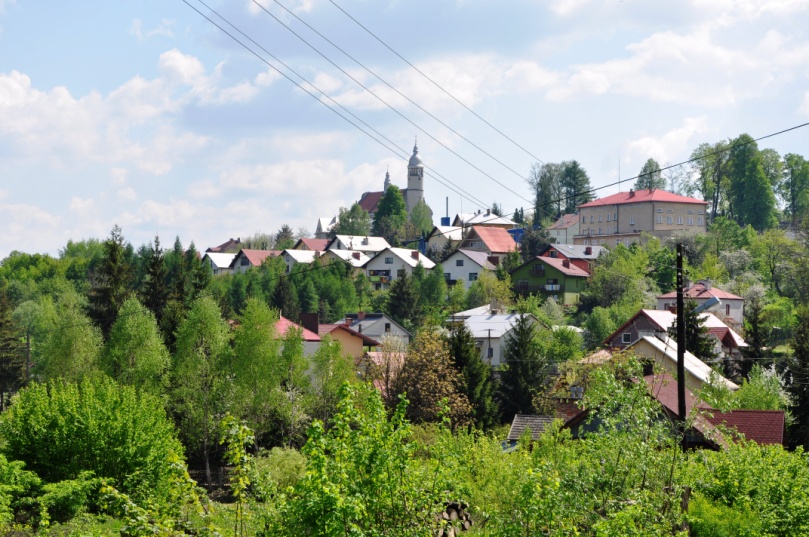 Zapraszamy
do nas o każdej porze...
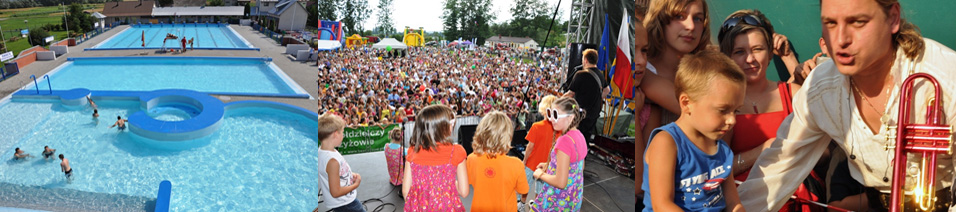 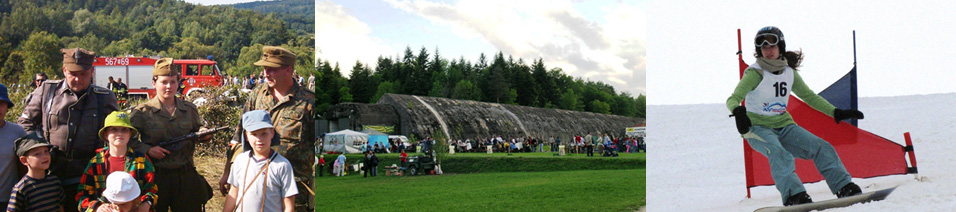 DO ZOBACZENIA
www.strzyzowski.pl
Starostwo Powiatowe w Strzyżowie
38 – 100  Strzyżów
ul. Przecławczyka  15
tel./fax+48 17 276 50 00
e-mail:  starostwo@strzyzowski.pl
skype: starostwo.powiatowe.w.strzyzowie
Zdjęcia z archiwum Starostwa Powiatowego w Strzyżowie
Opracowanie muzyczne: Dom Kultury „Sokół” w Strzyżowie
Opracowanie graficzne: Opteam S.A.
© Starostwo Powiatowe w Strzyżowie 2012